Министерство  образования  Республики Мордовия
Портфолио
Мангутовой Динары Ряшитовны,
воспитателя муниципального дошкольного 
образовательного учреждения
«Детский сад № 71» 
городского округа Саранск
Дата рождения: 27.08.1977 г.
Профессиональное образование:
Мордовский государственный университет 
им. Н.П.Огарева. «Биология»,2000 год.
Переподготовка : ГБОУДПО «МРИО», дошкольное образование,2015г.
Стаж педагогической работы: 16 лет.
В данной должности:  16 лет.
Наличие квалификационной категории: первая, 
приказ № 1231 от 22.12.2015 г.
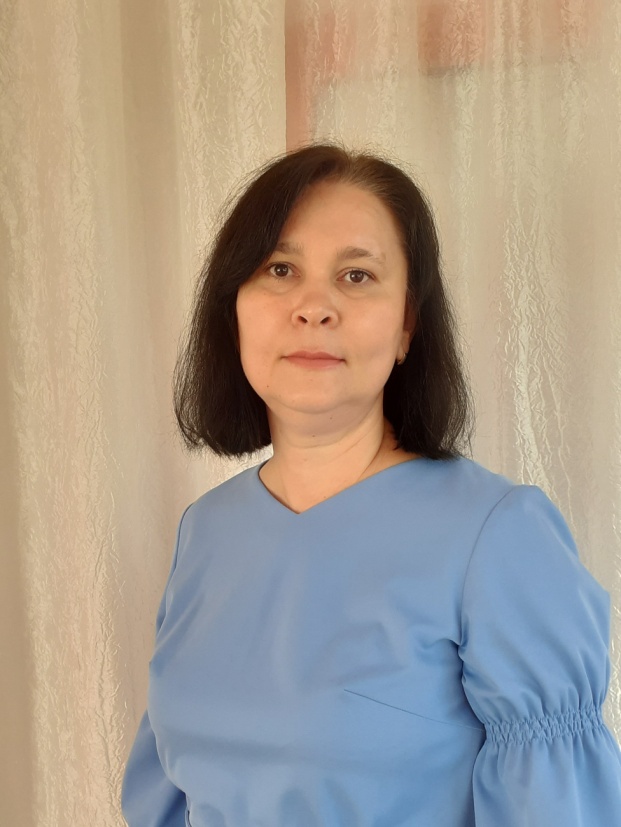 Педагогический опыт работы на тему 
«Формирование у детей дошкольного возраста навыков безопасного поведения через ознакомления с правилами дорожного движения» 
представлен на сайте https://ds71sar.schoolrm.ru
1.Участие в инновационной деятельности
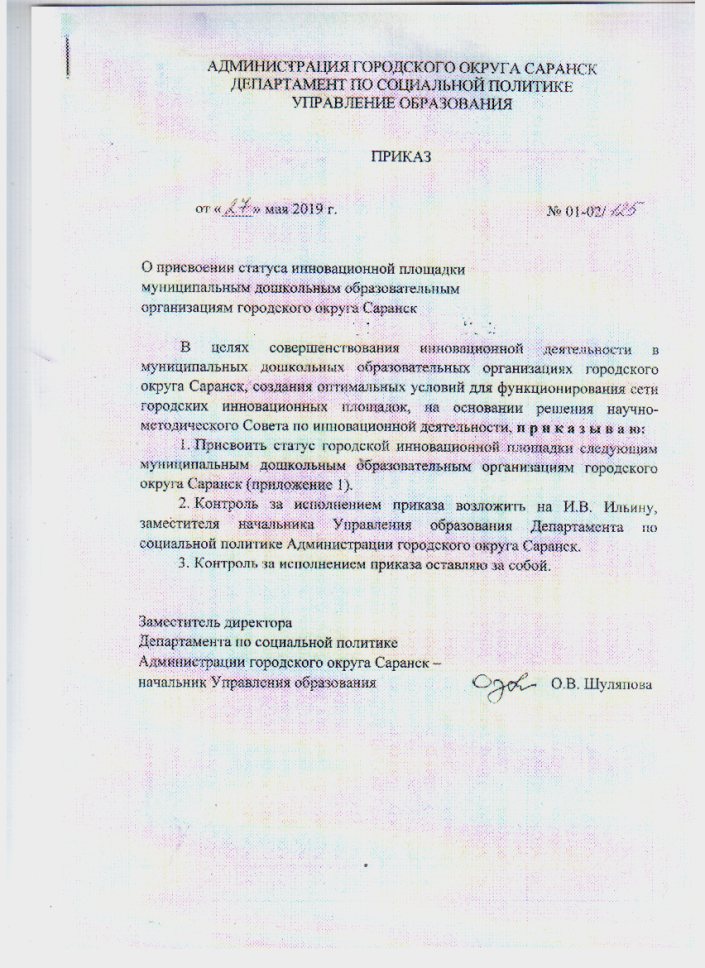 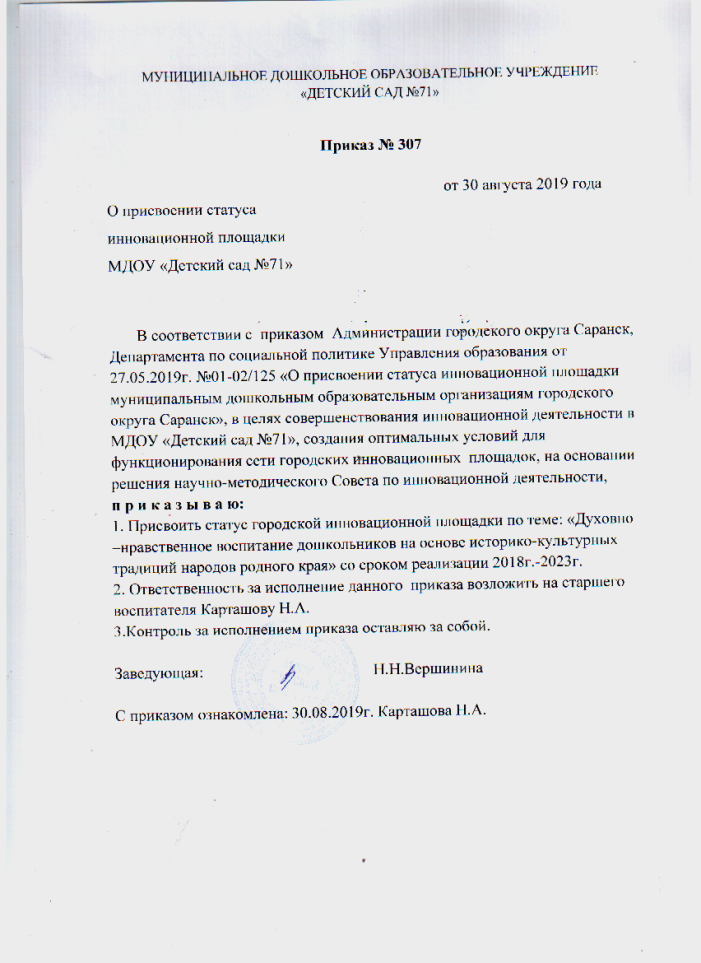 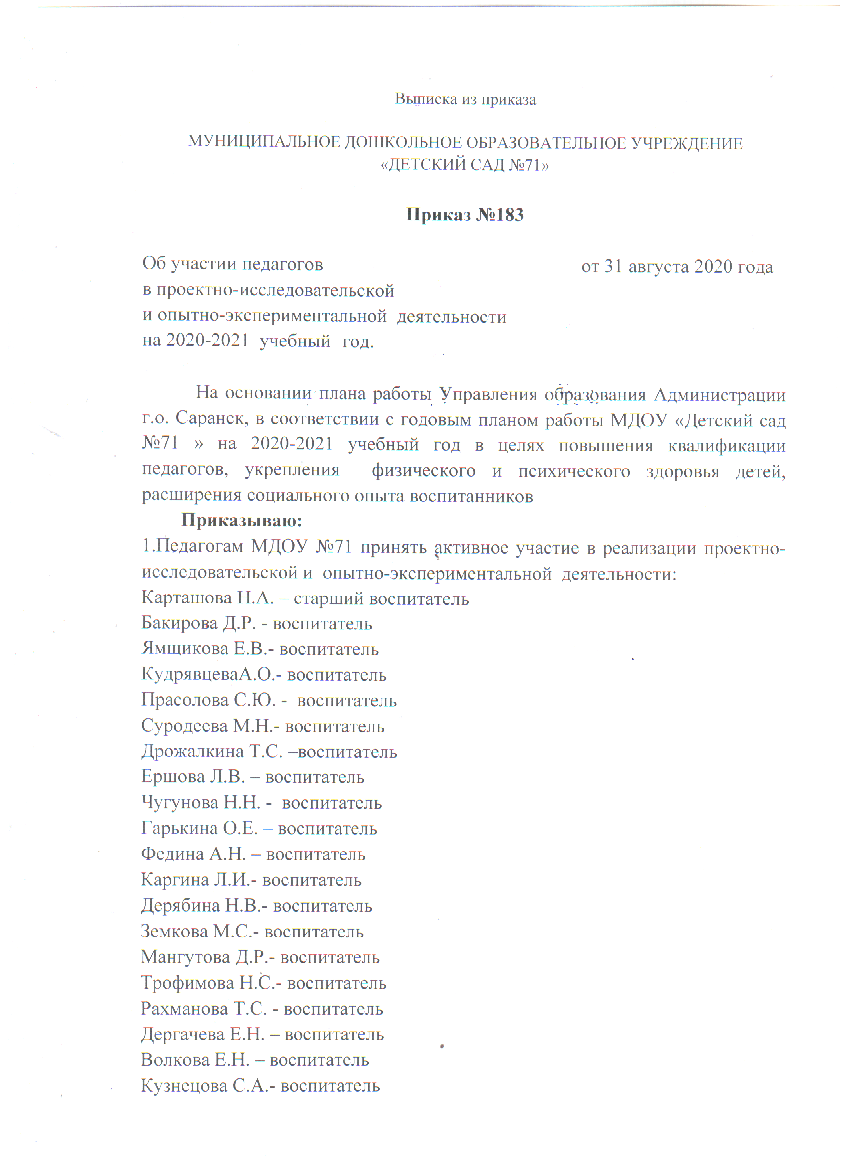 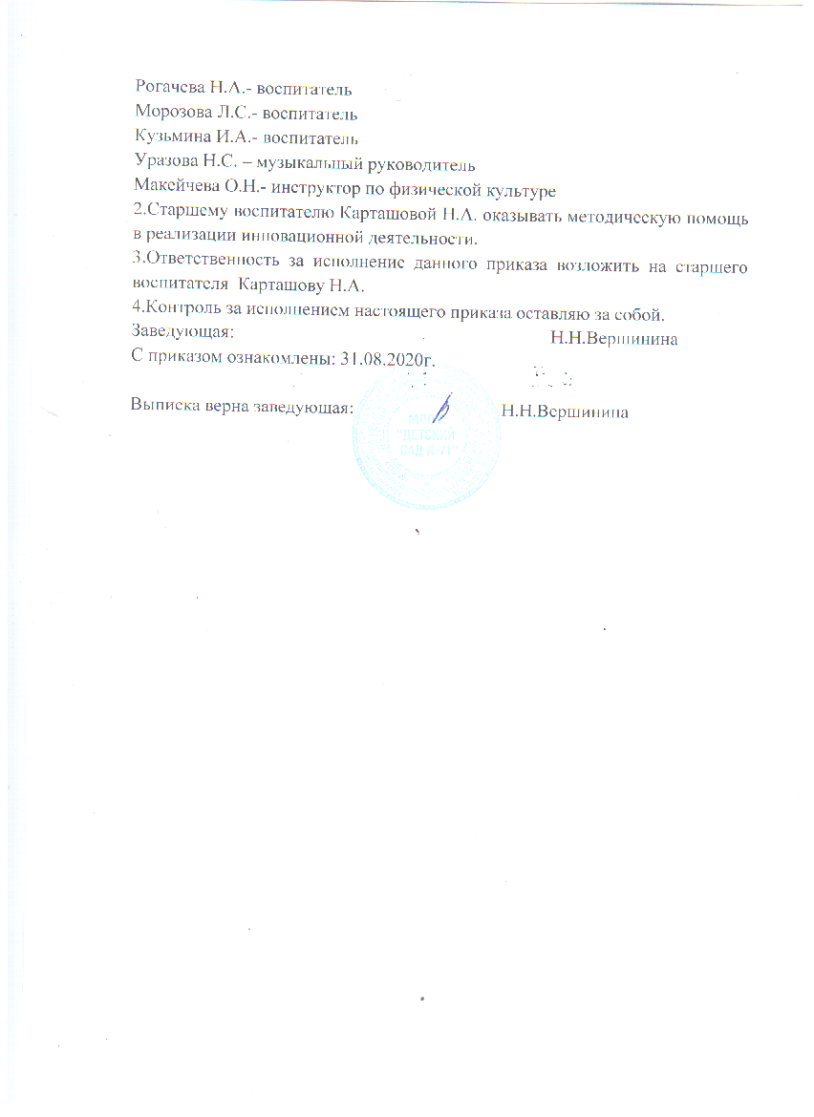 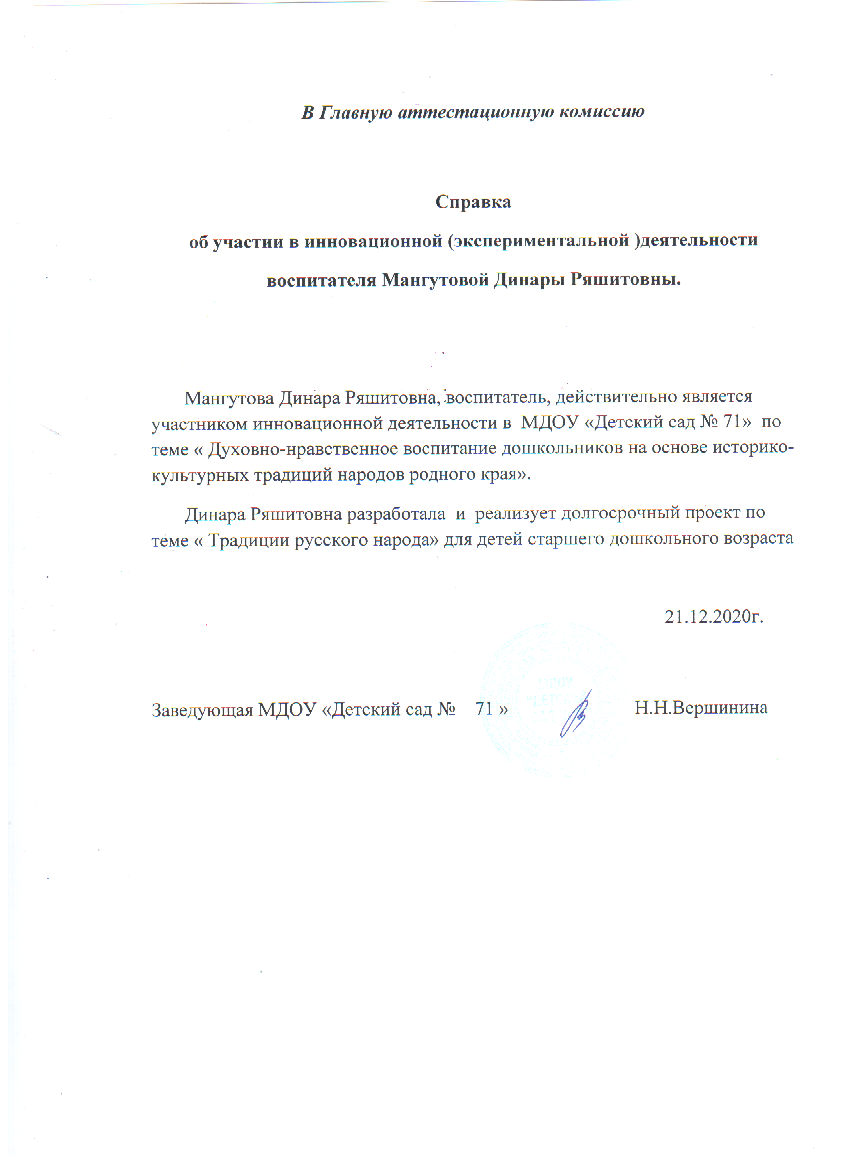 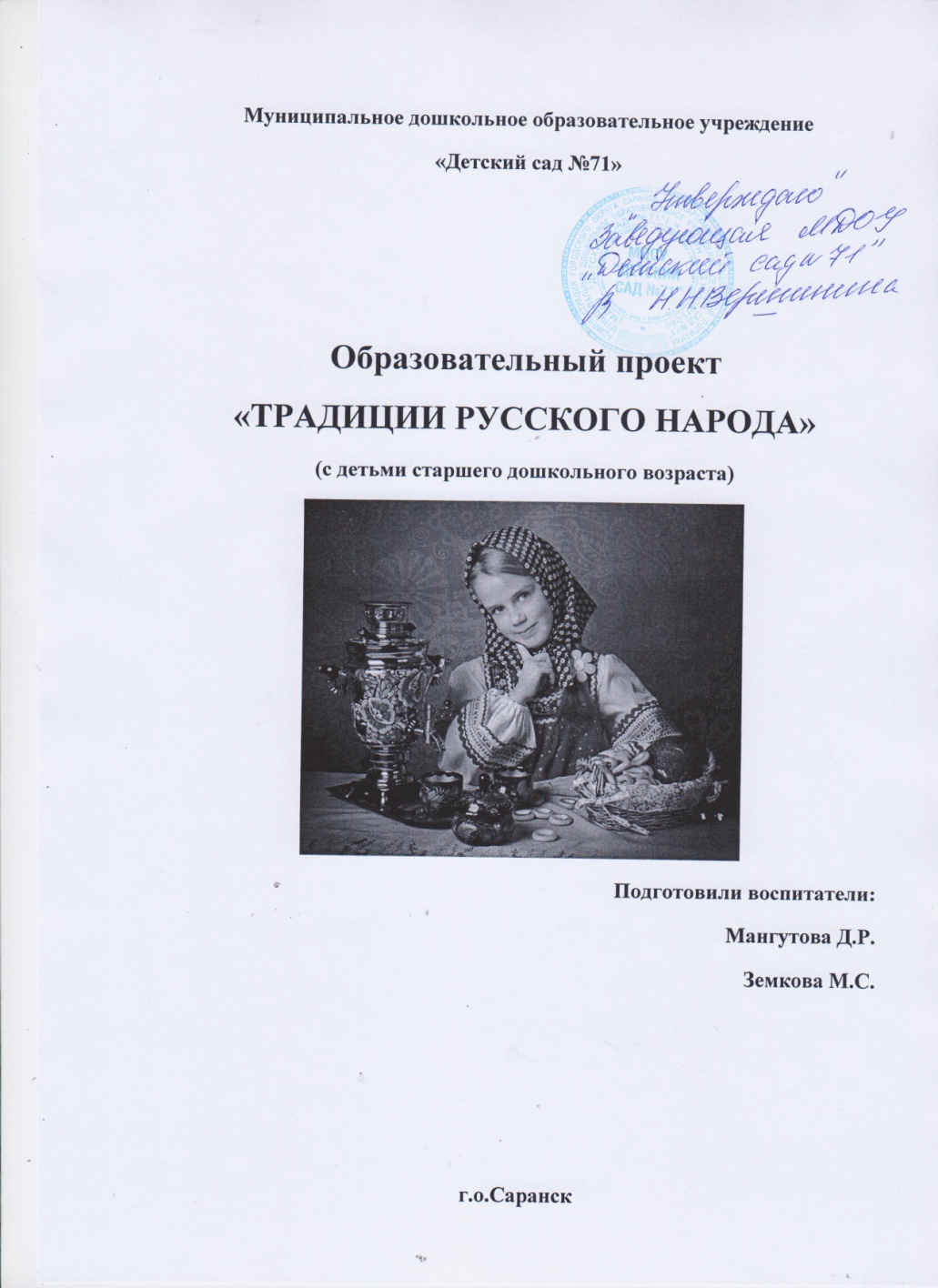 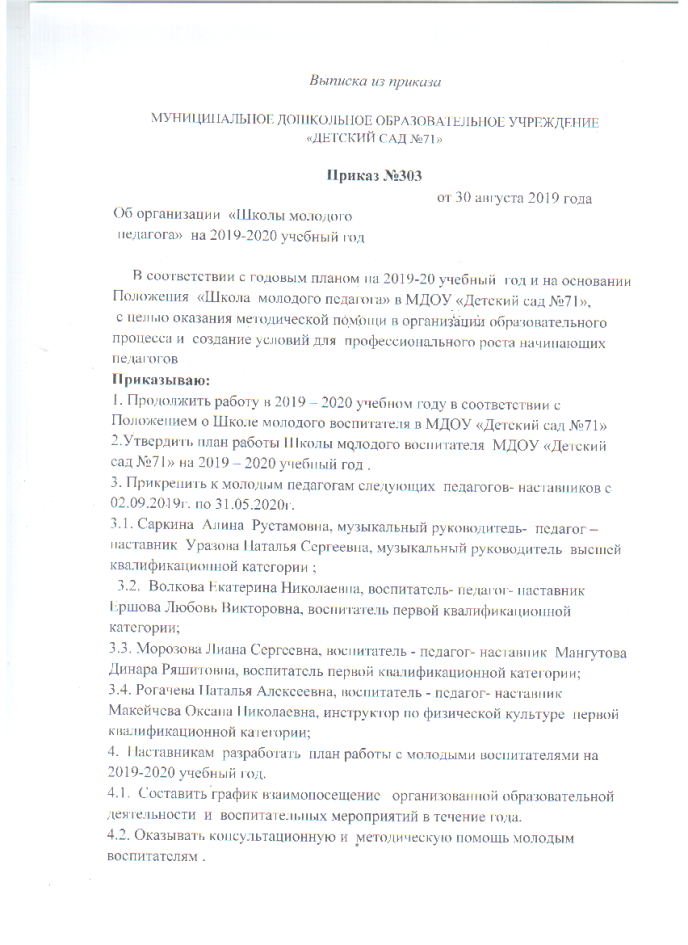 2.Наставничество
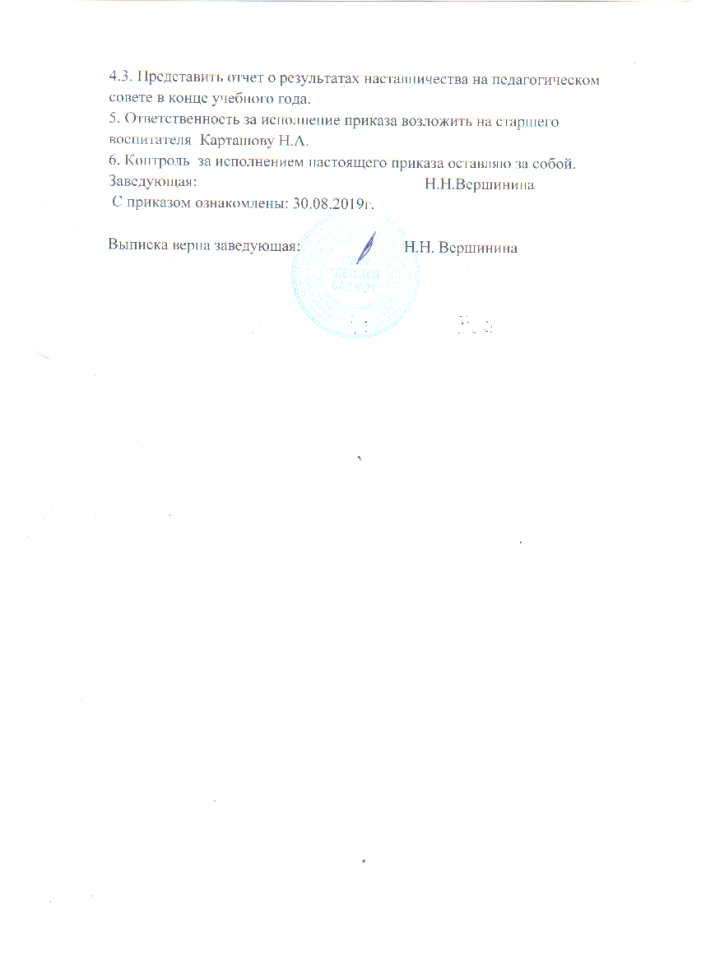 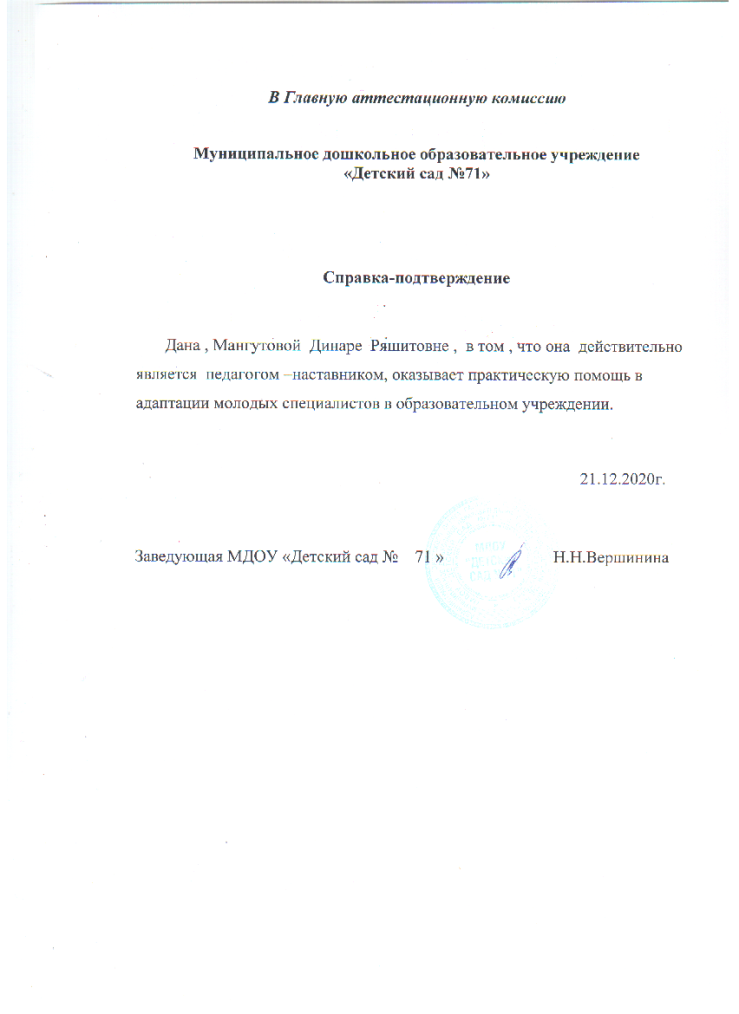 3.Наличие публикаций
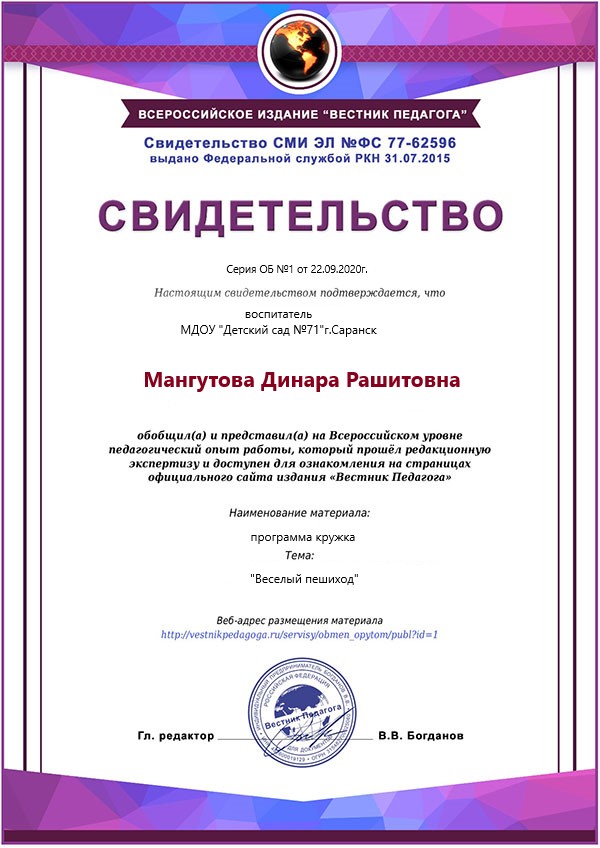 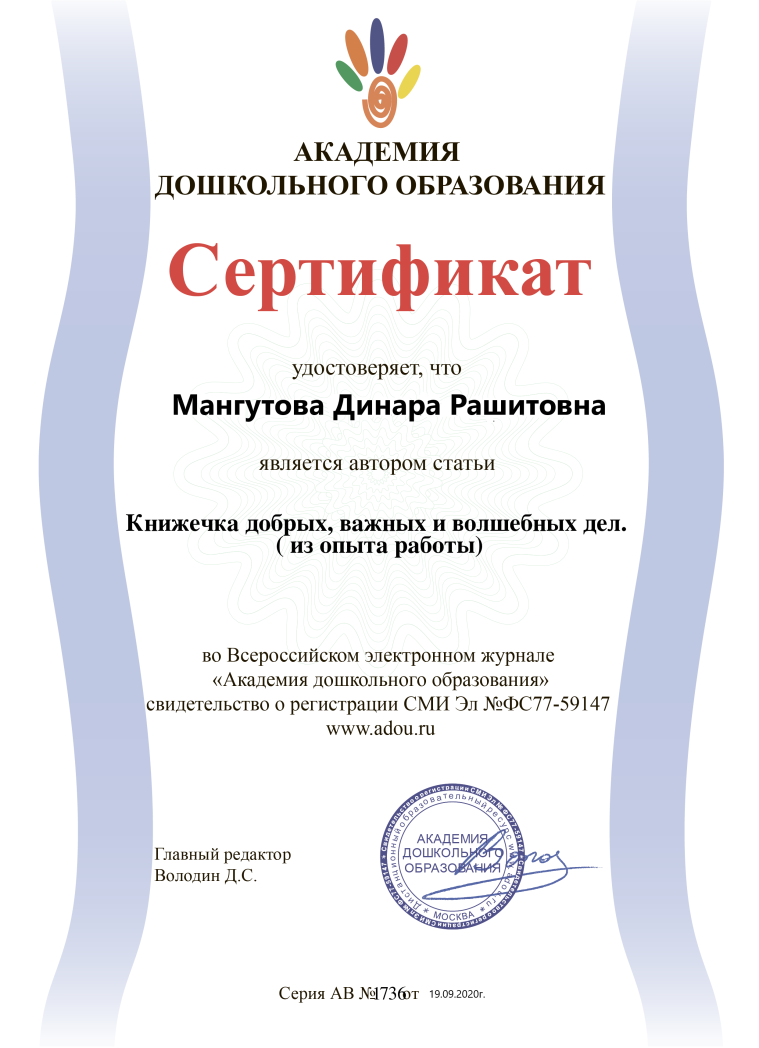 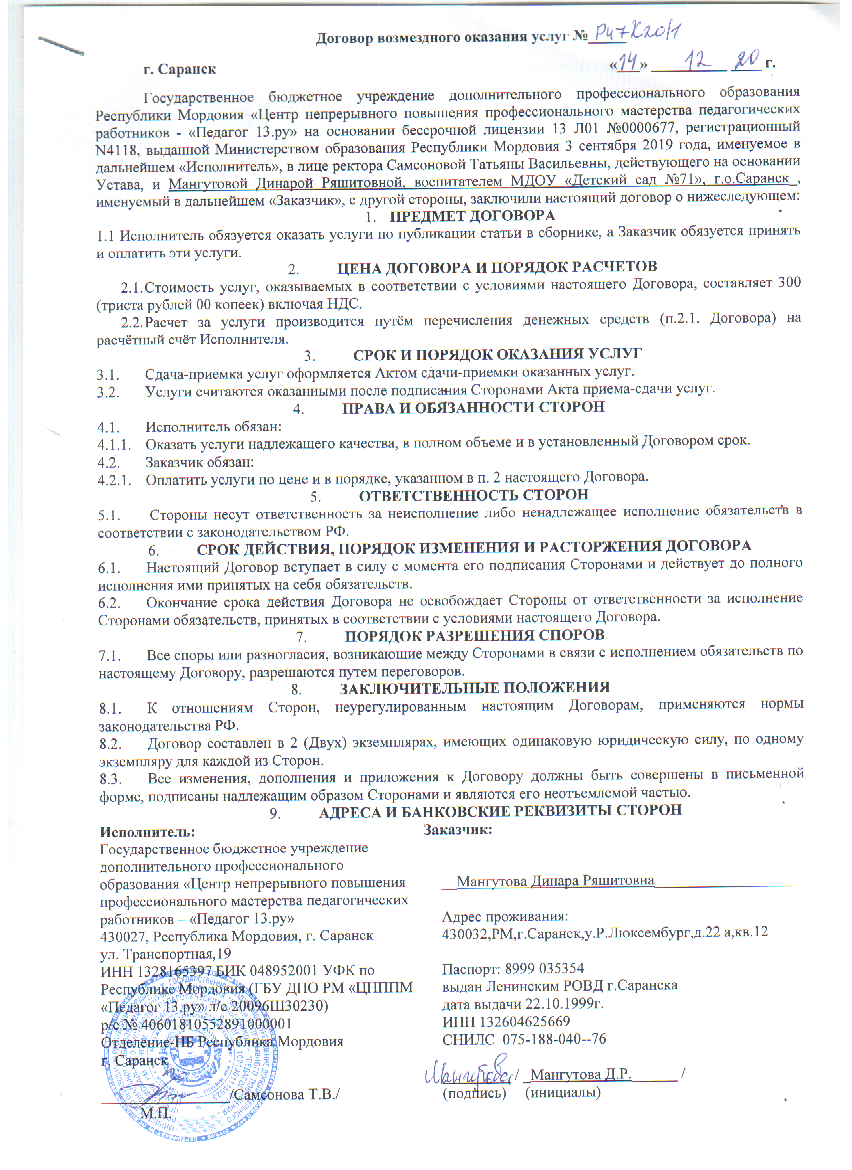 4.Результаты участия воспитанников в : конкурсах, выставках, турнирах, соревнованиях, акциях, фестивалях.
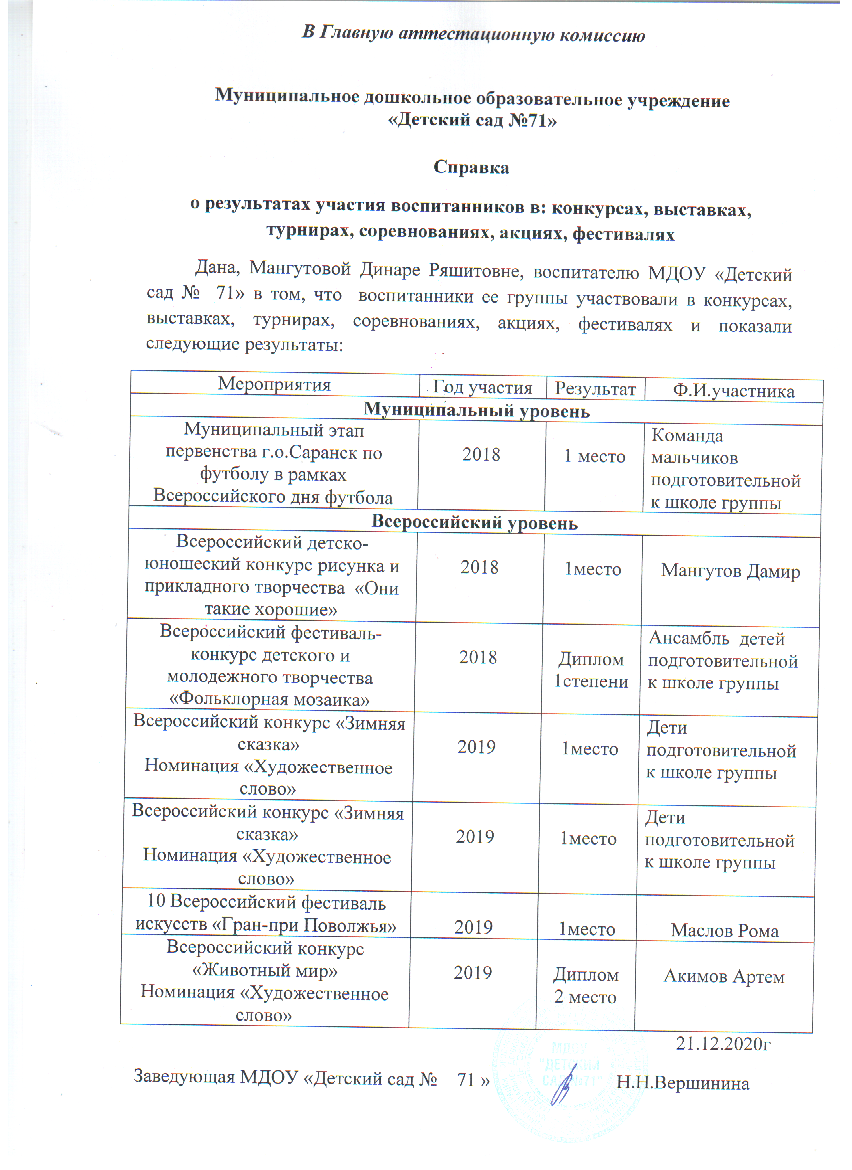 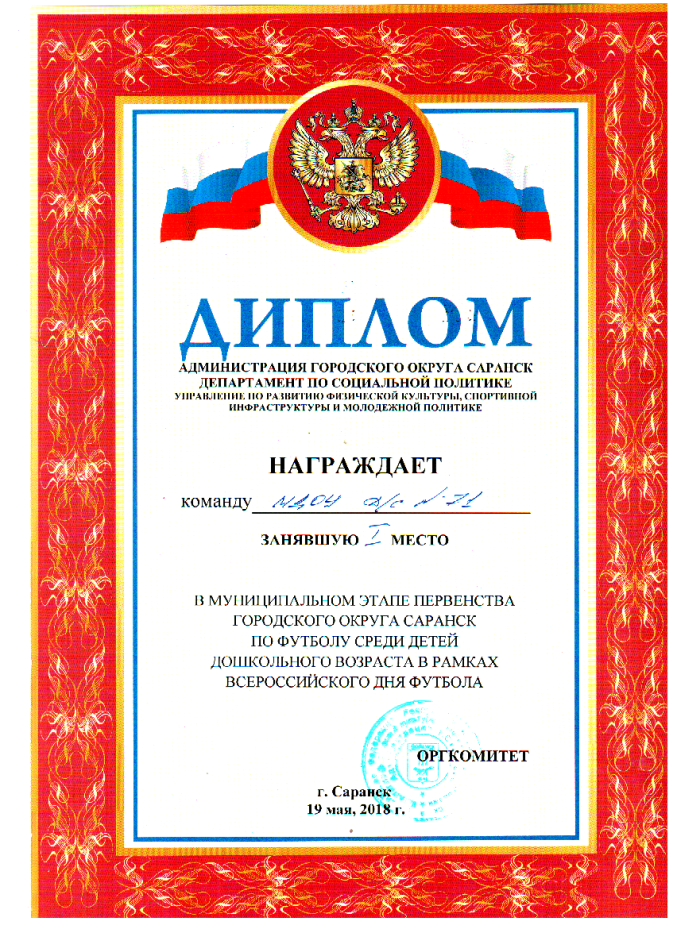 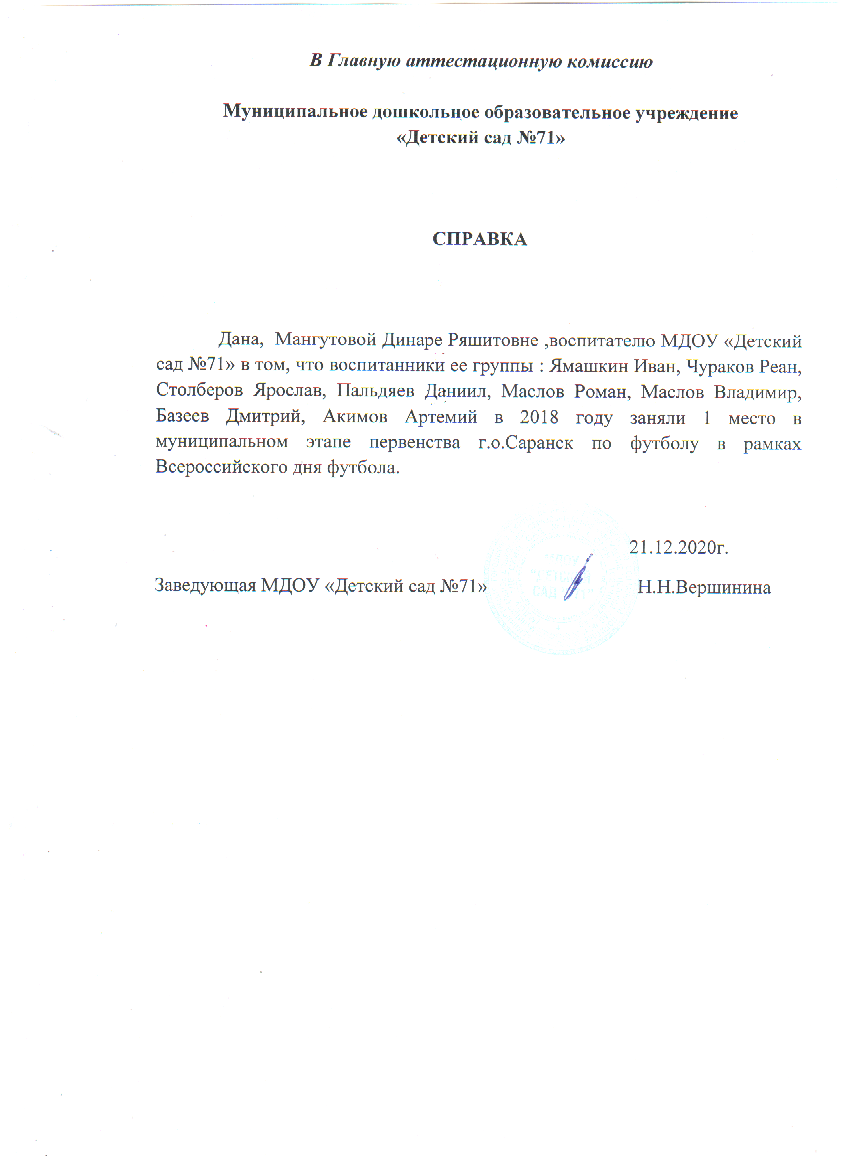 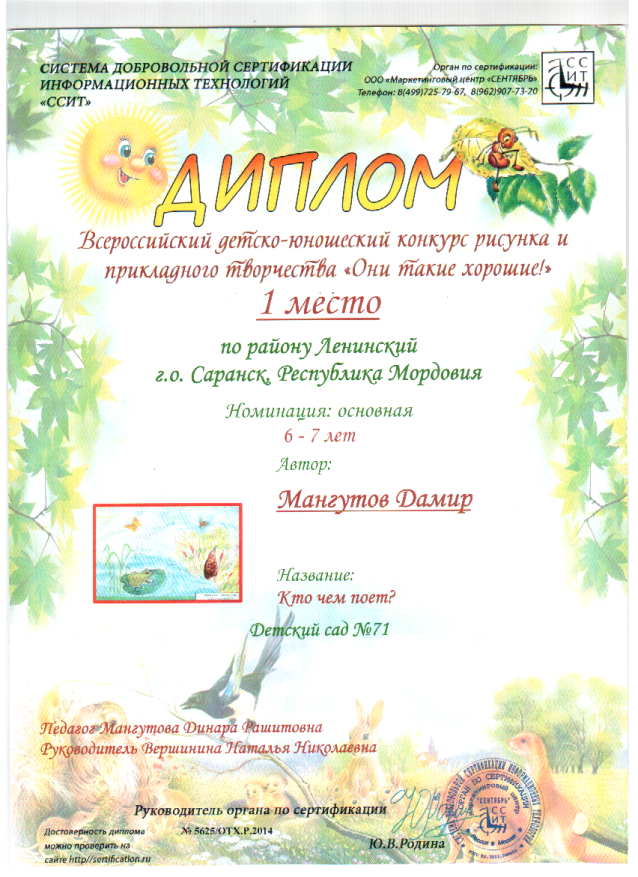 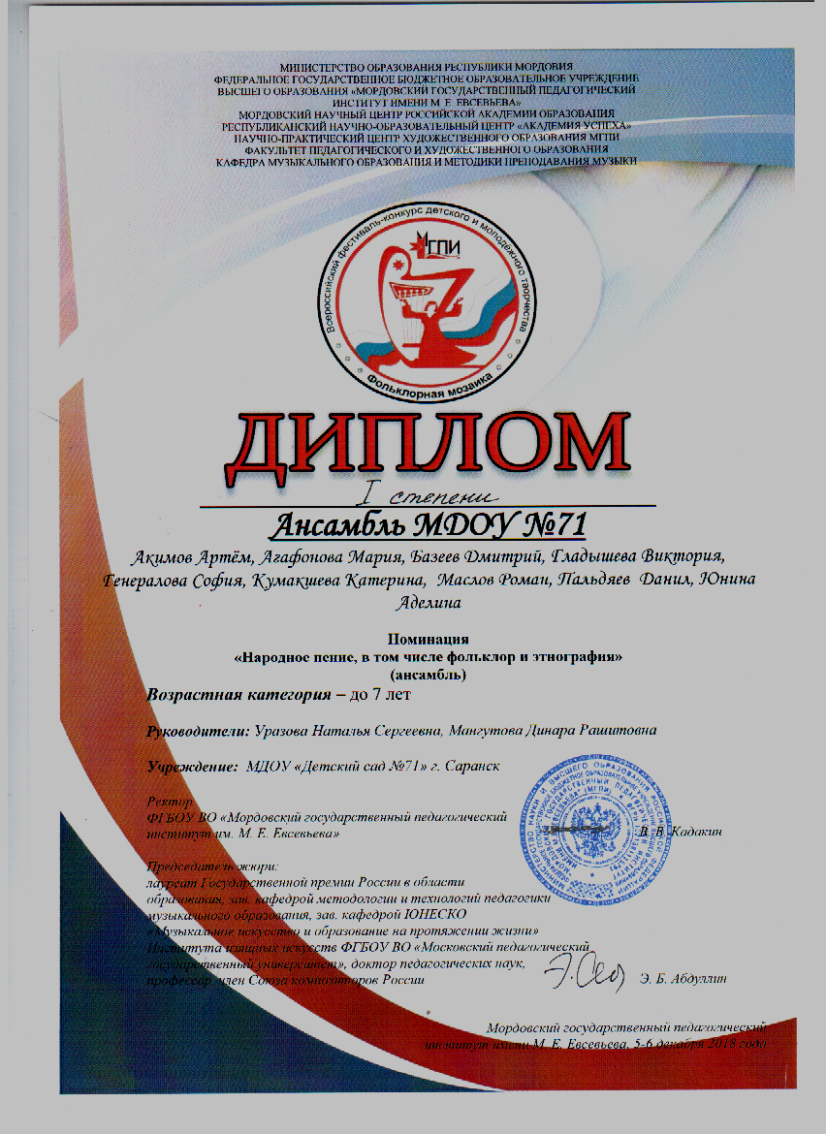 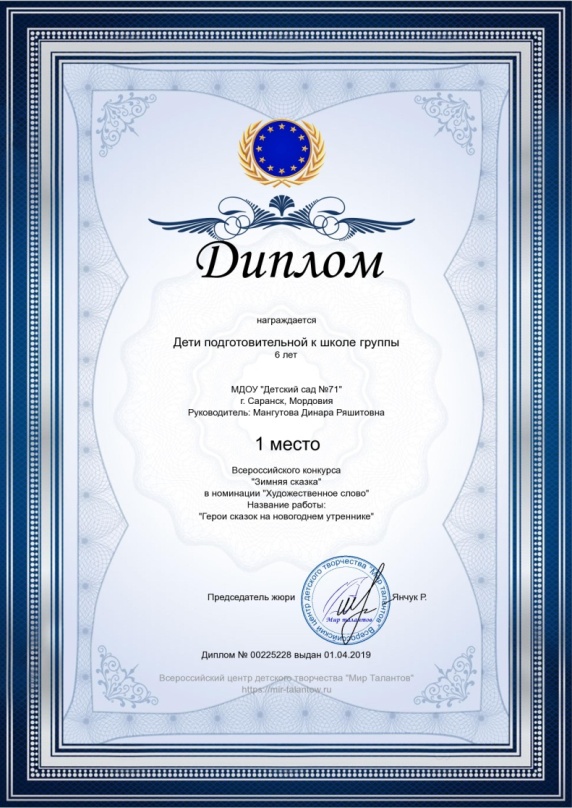 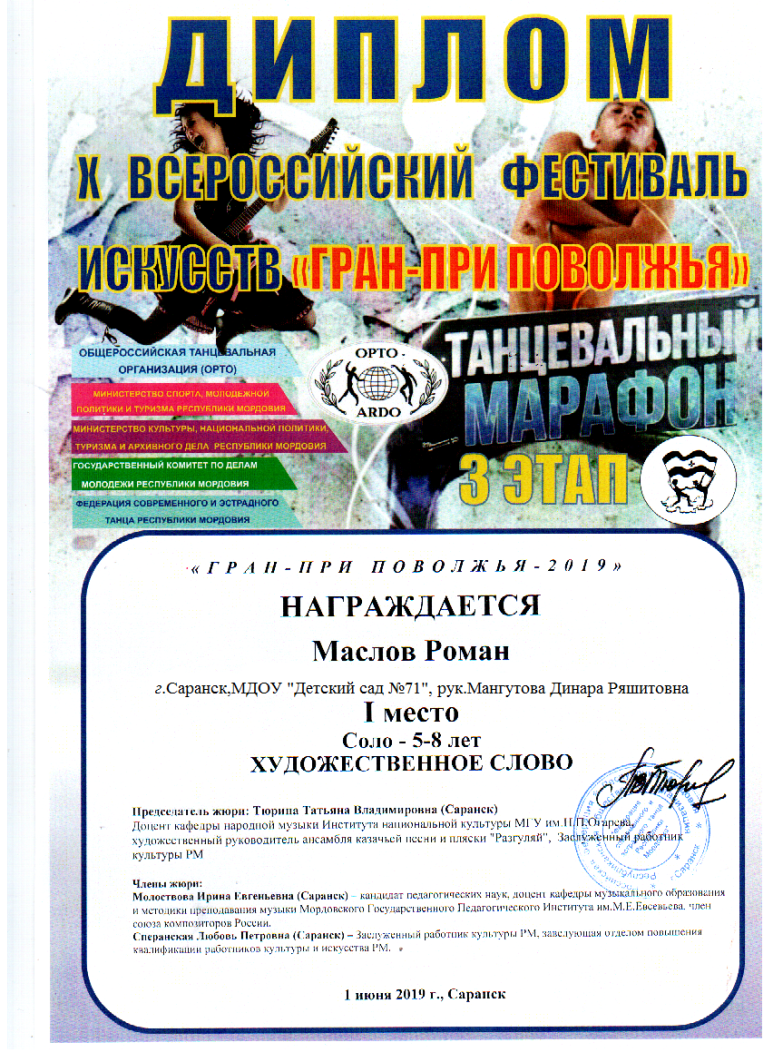 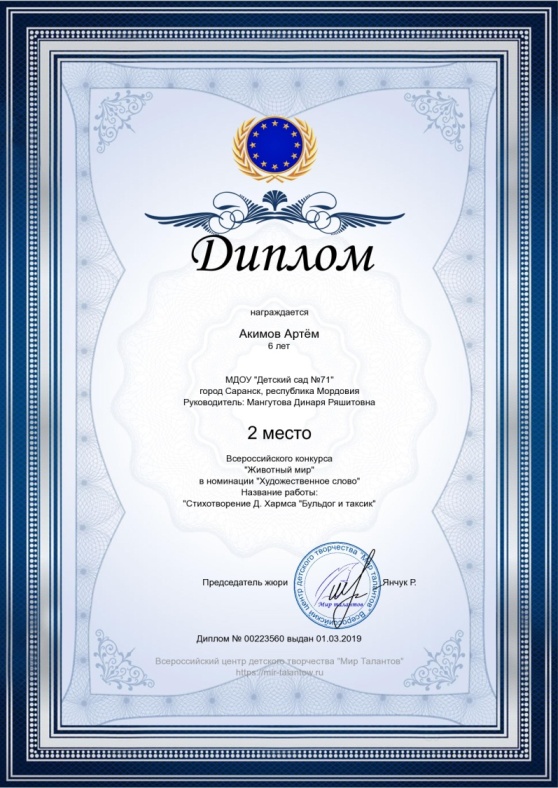 6.Выступления на заседаниях методических советов, 
научно-практических конференциях,
педагогических чтениях, семинарах, секциях.
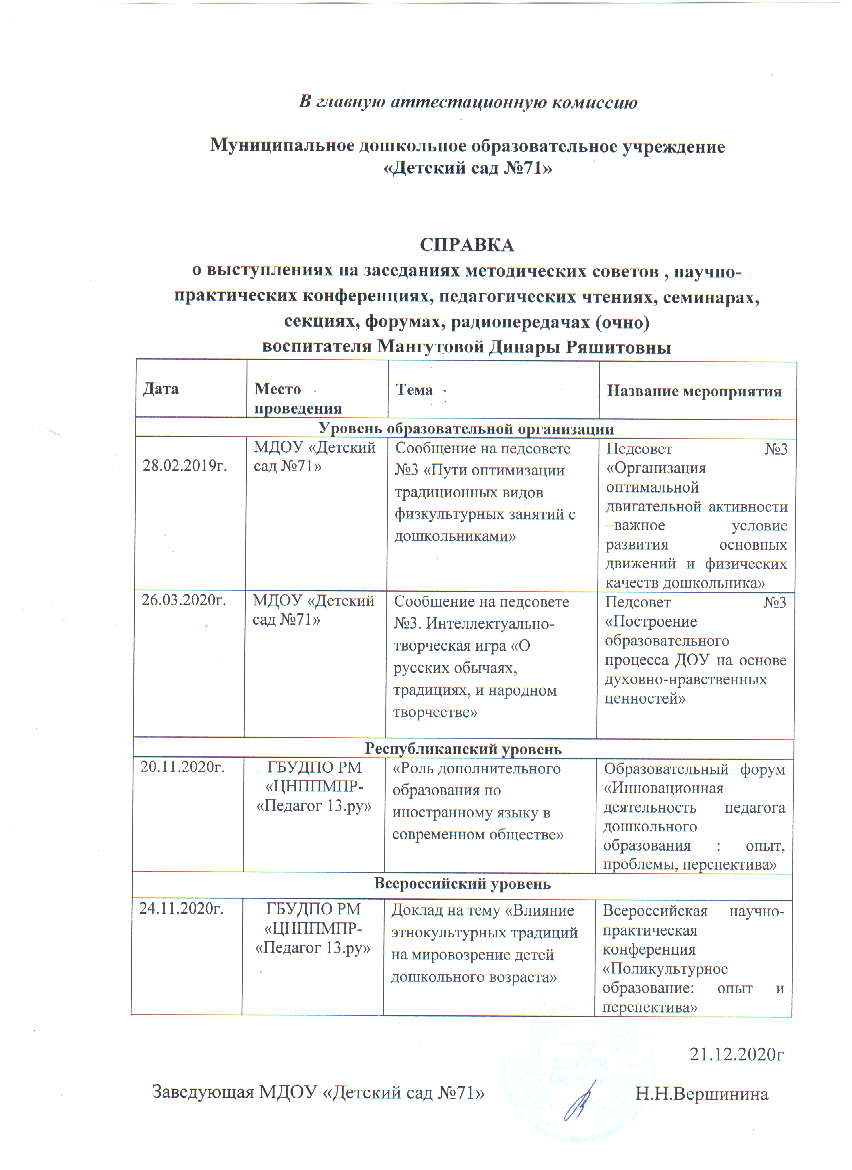 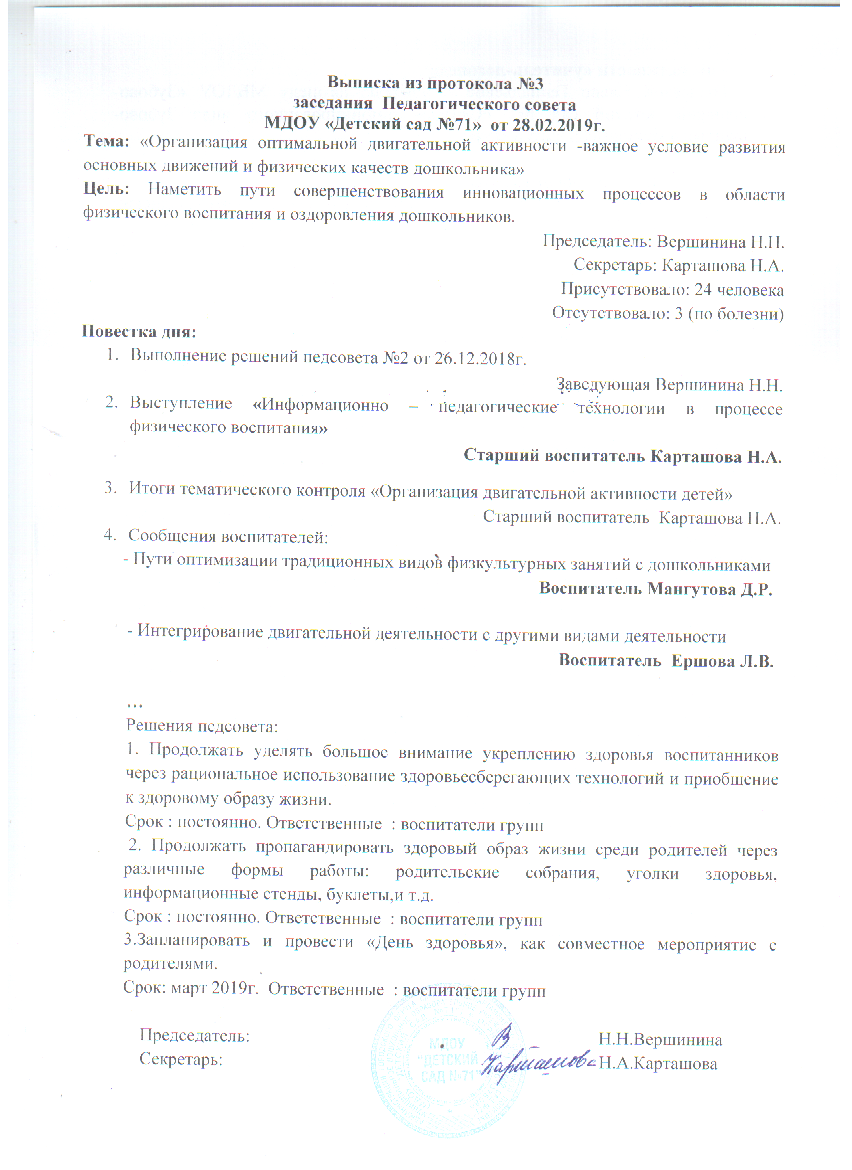 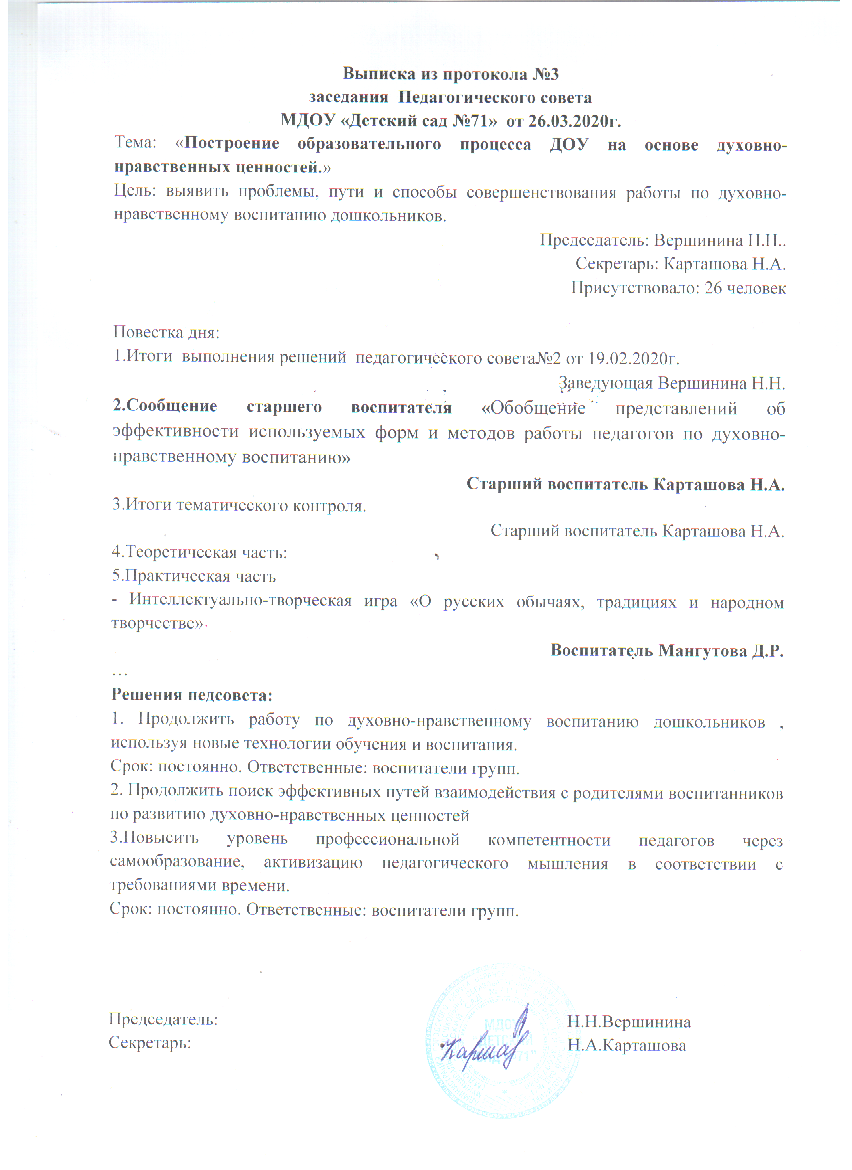 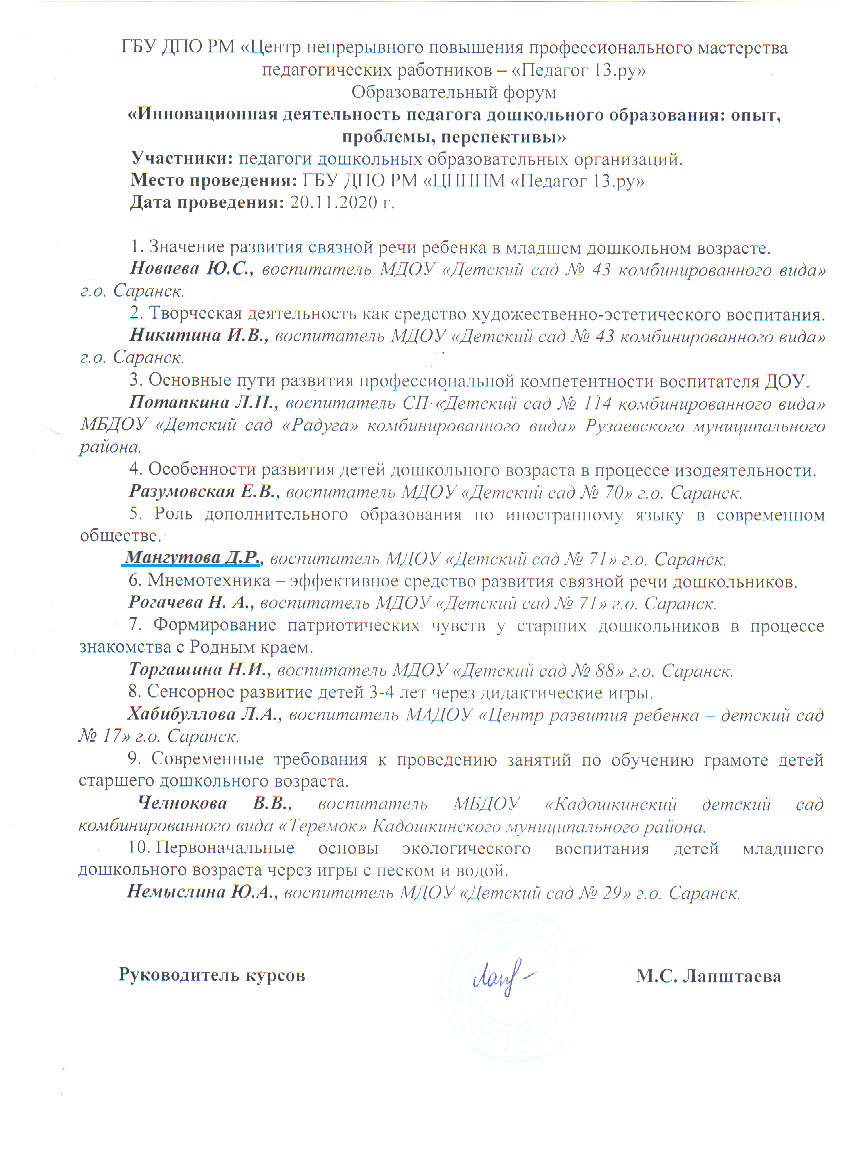 7.Проведение открытых занятий, 
мастер-классов, мероприятий.
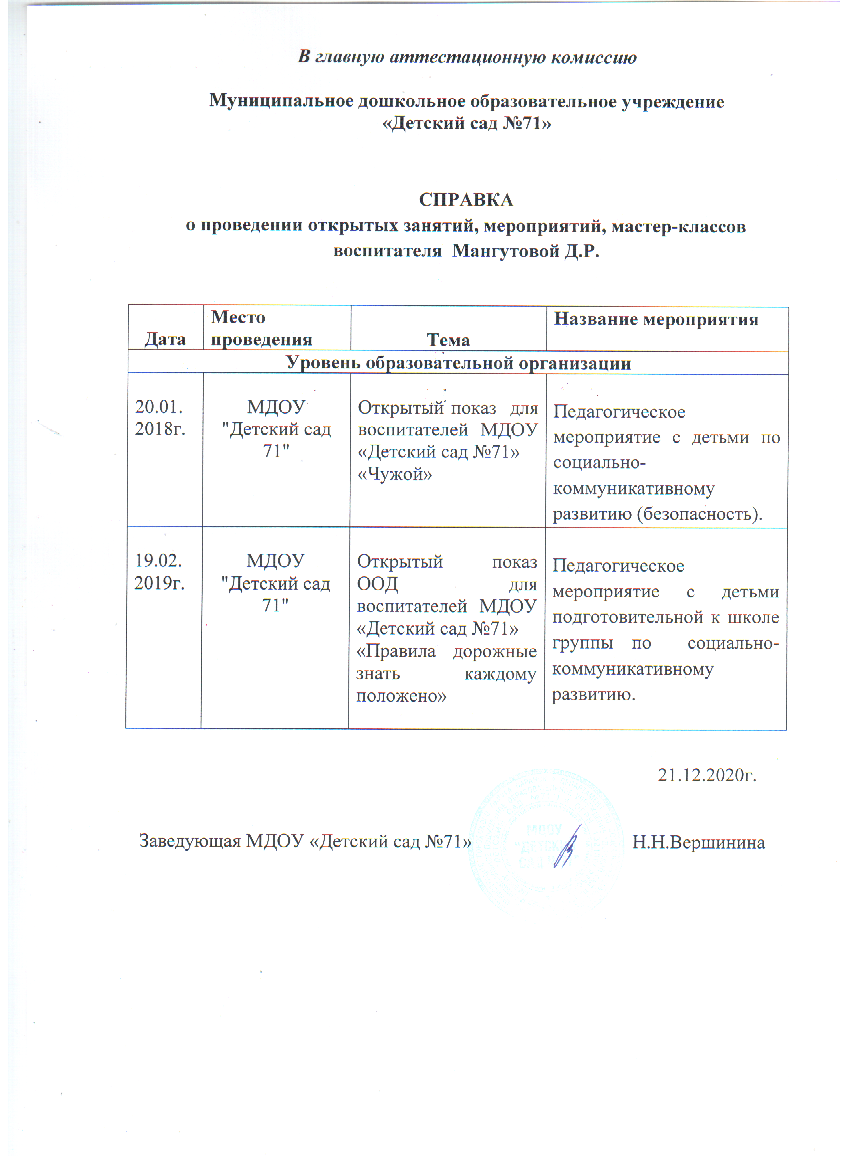 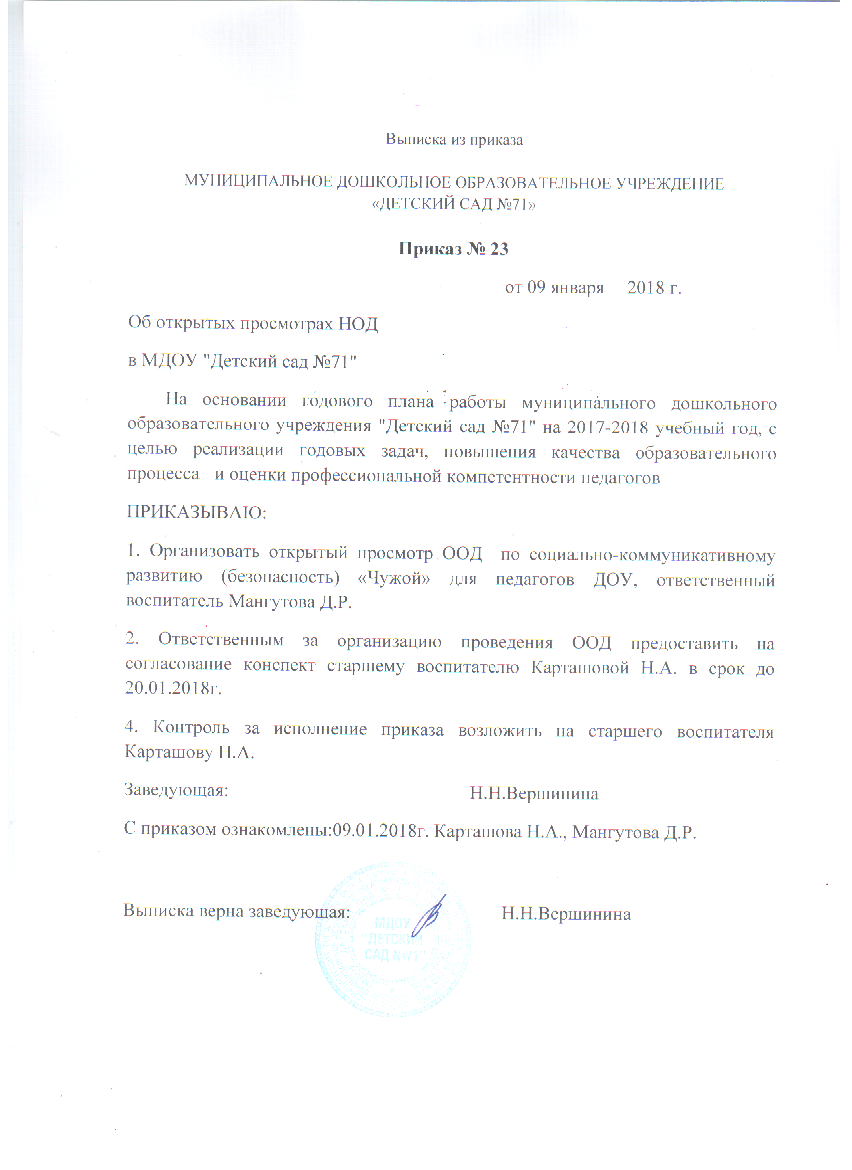 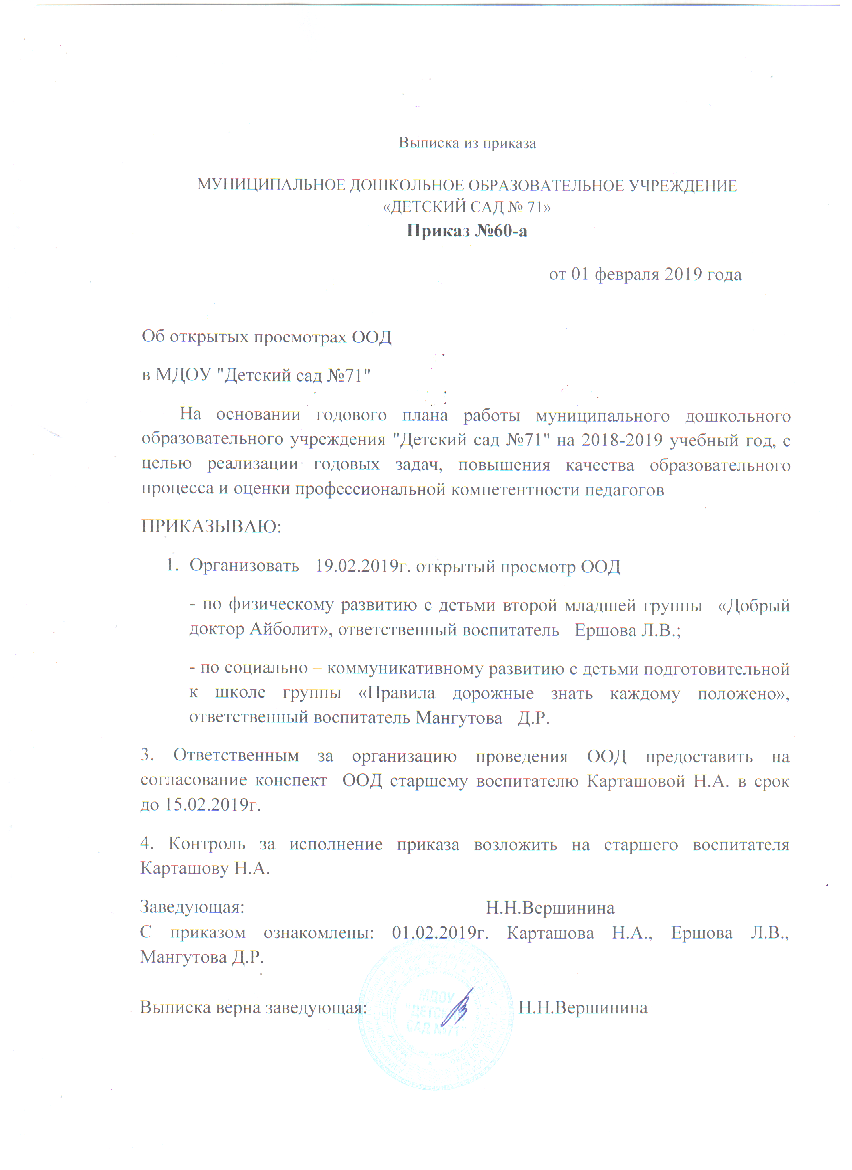 9.Общественно-педагогическая активность педагога: 
участие в комиссиях, педагогических сообществах, 
в жюри конкурсов.
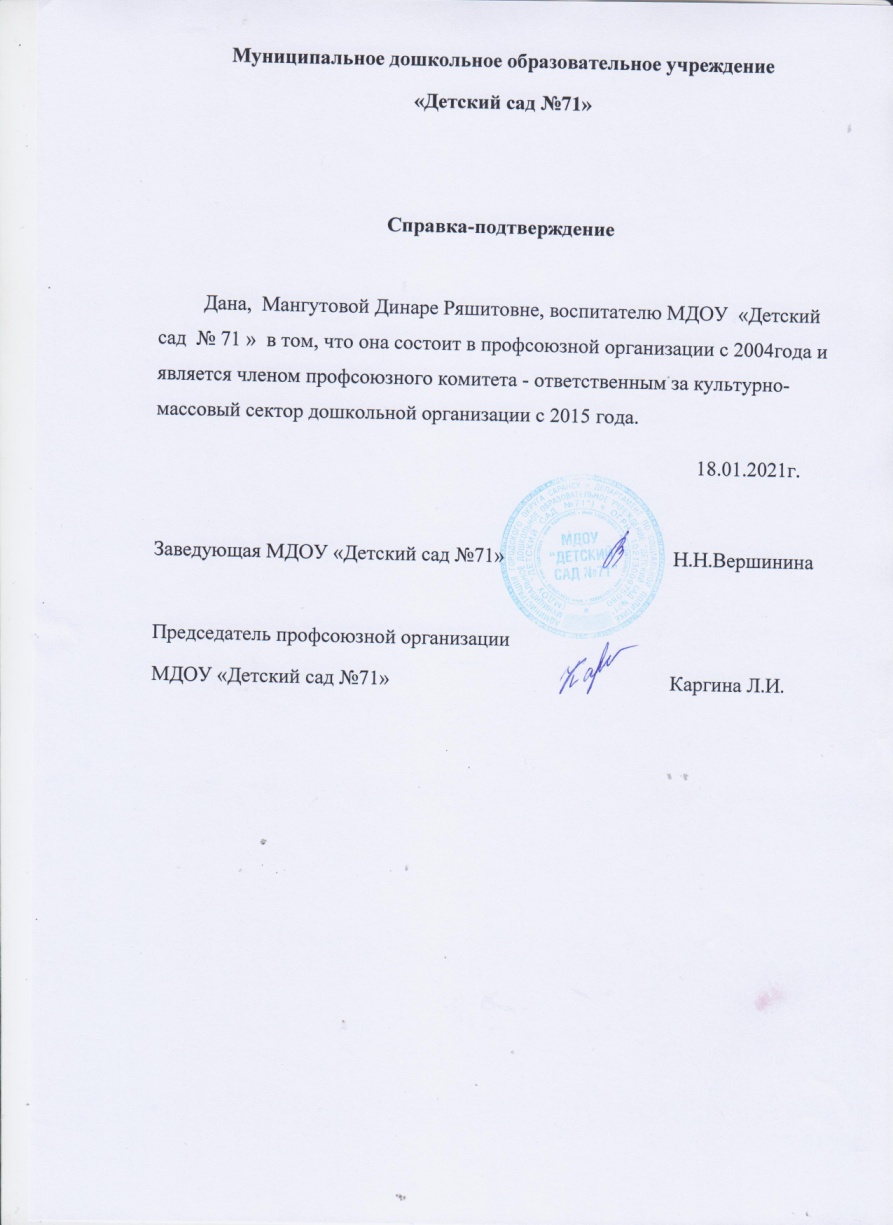 10.Позитивные результаты работы с воспитанниками
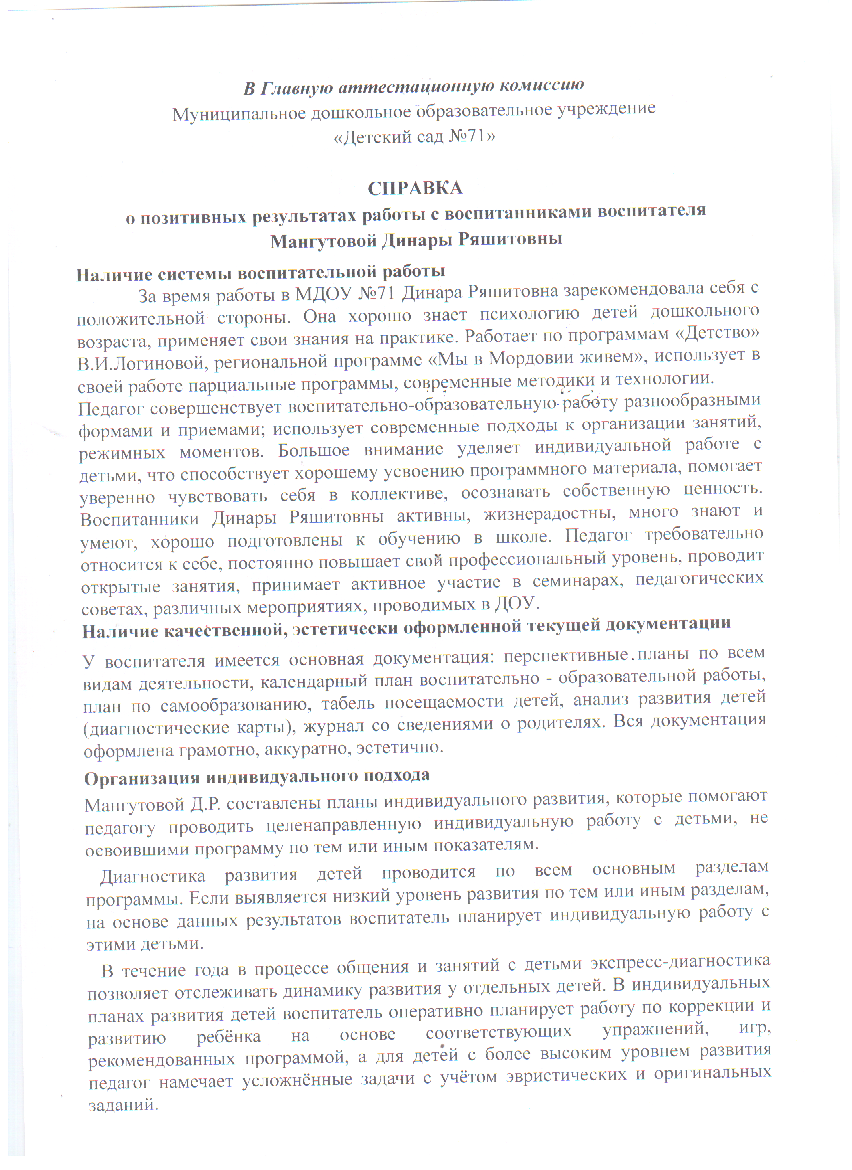 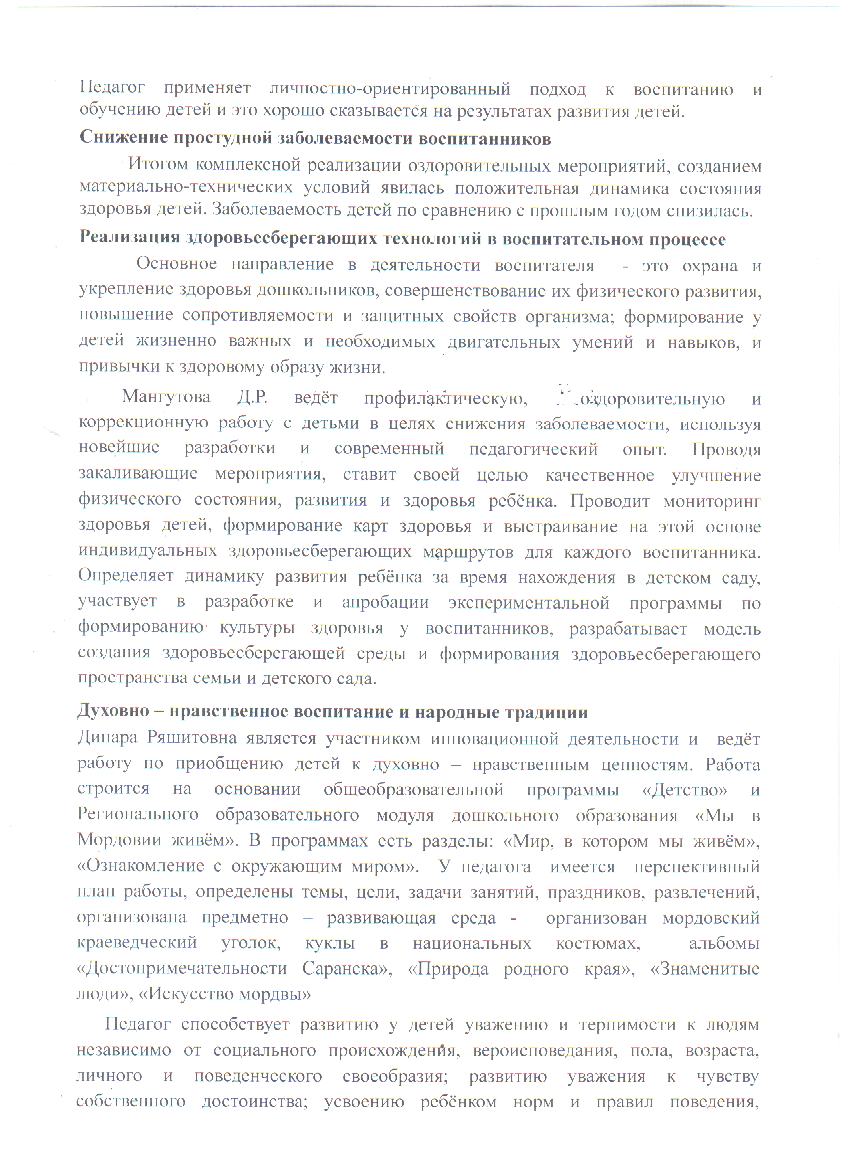 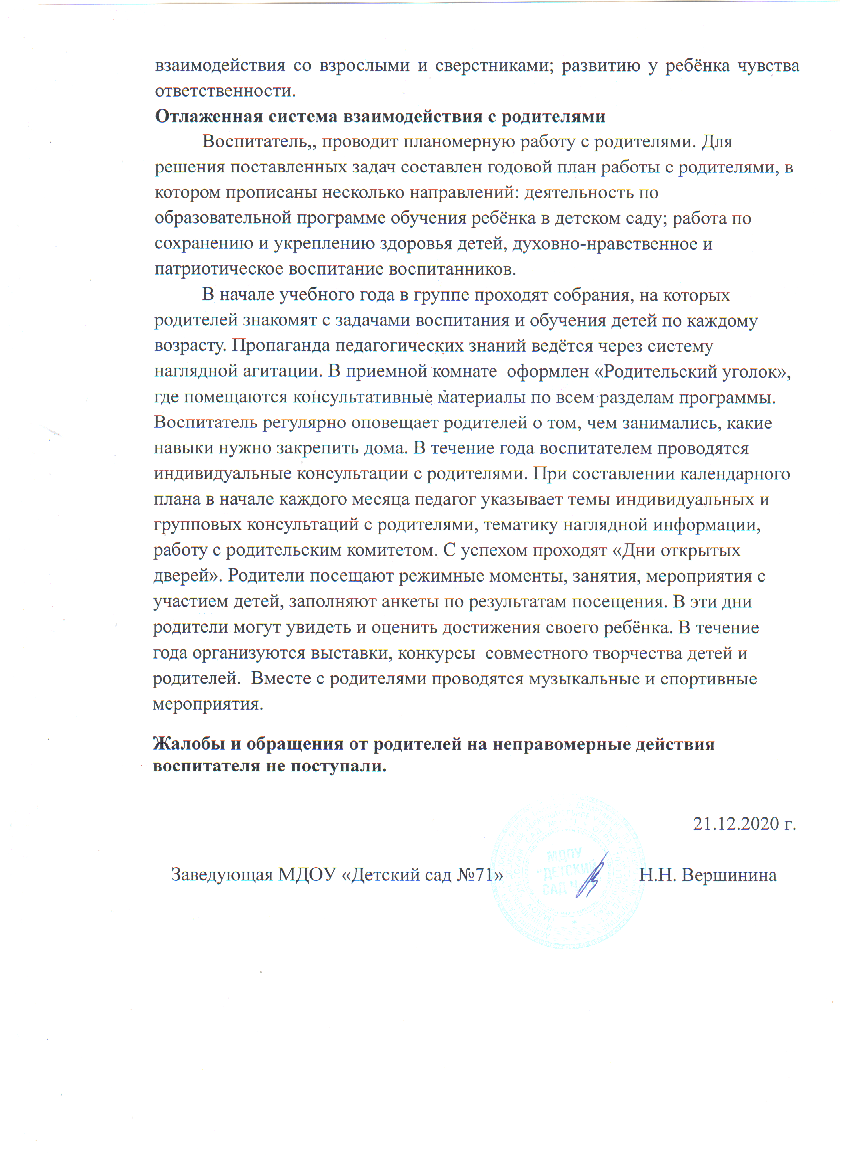 11.Качество взаимодействия с родителями
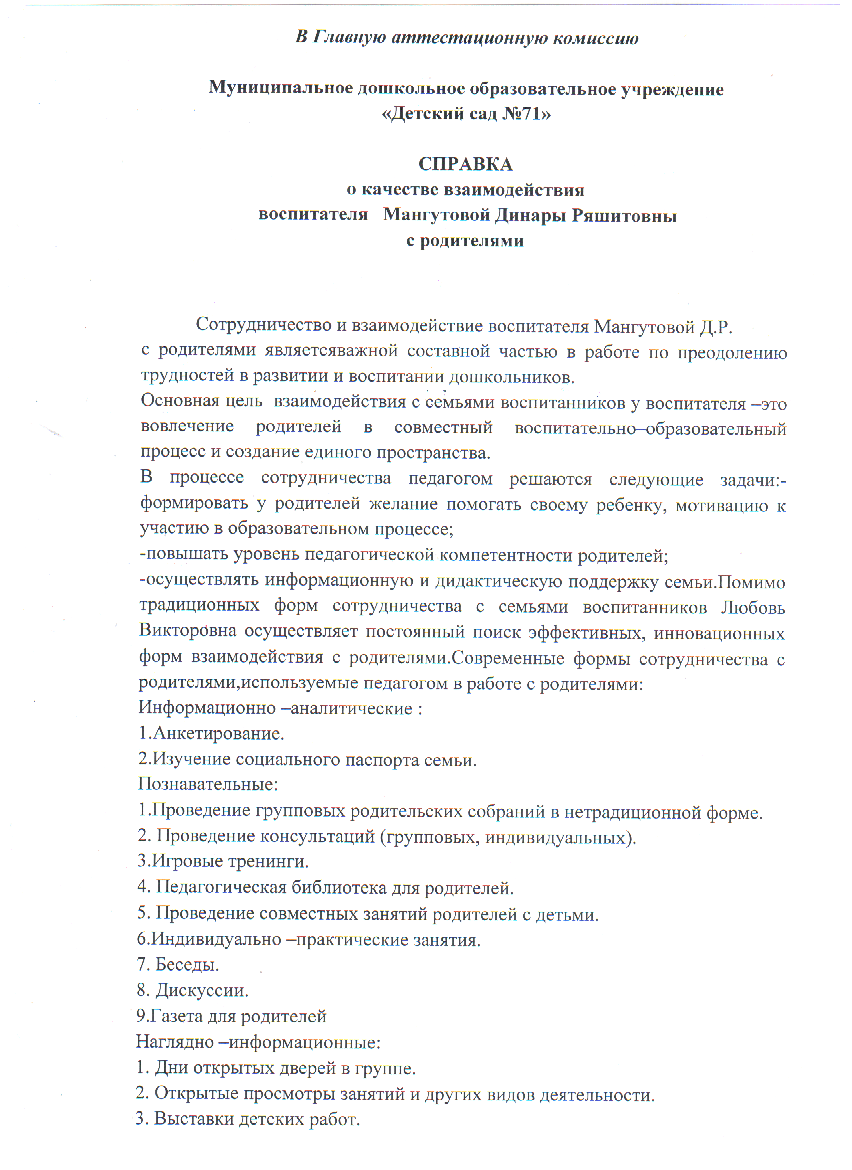 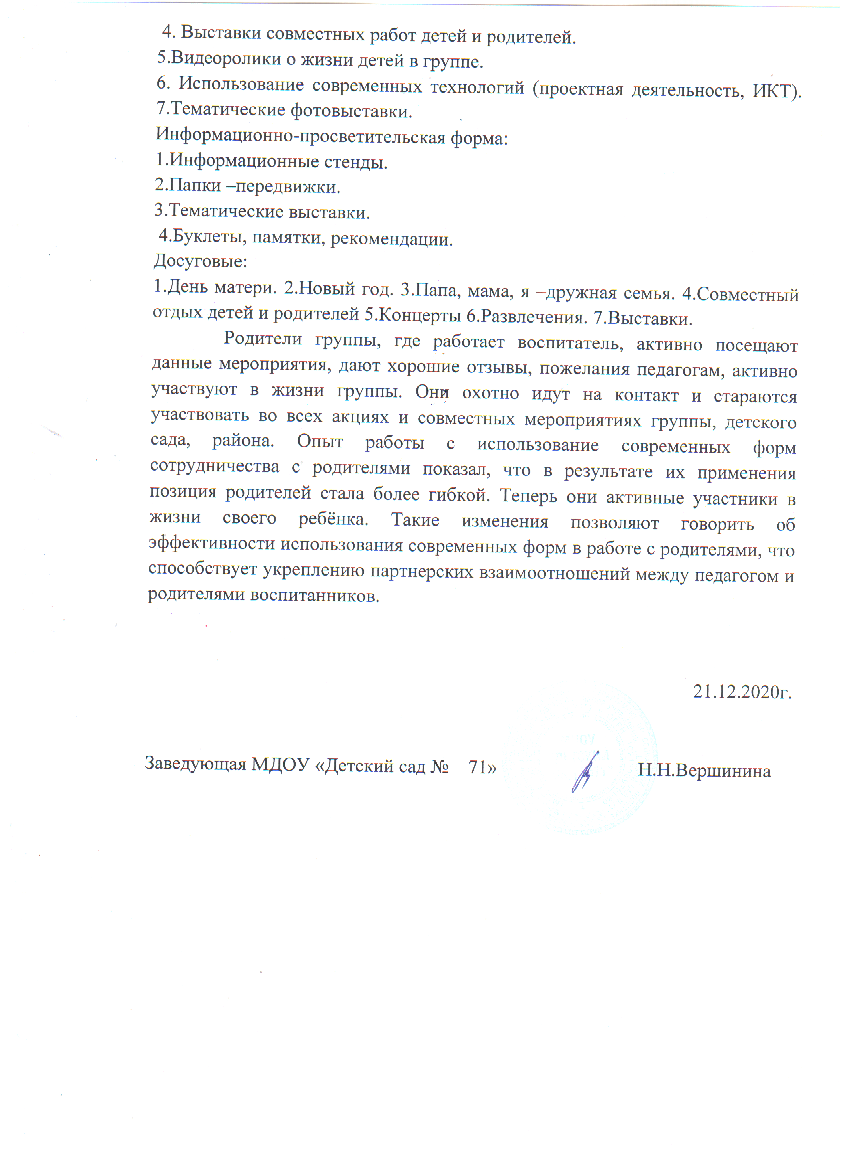 12.Работа с детьми из 
социально-неблагополучных семей
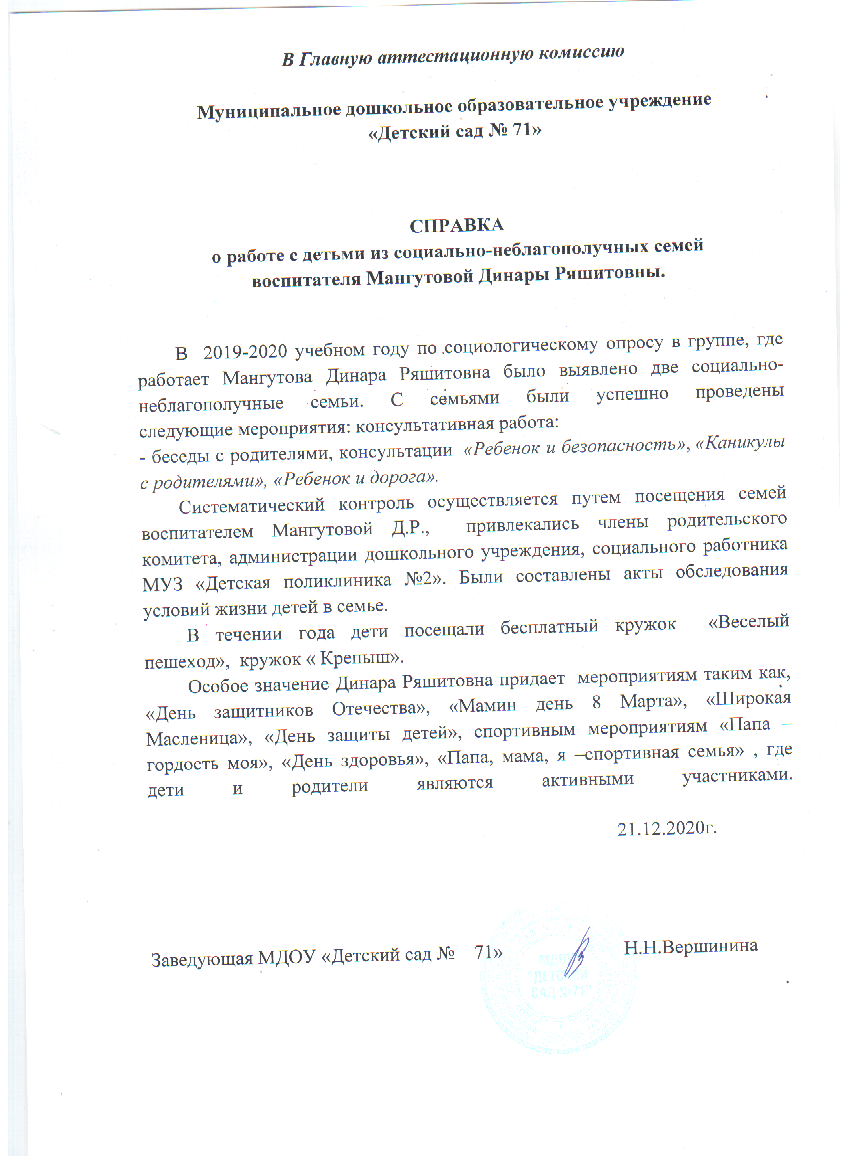 13.Участие педагога в профессиональных конкурсах
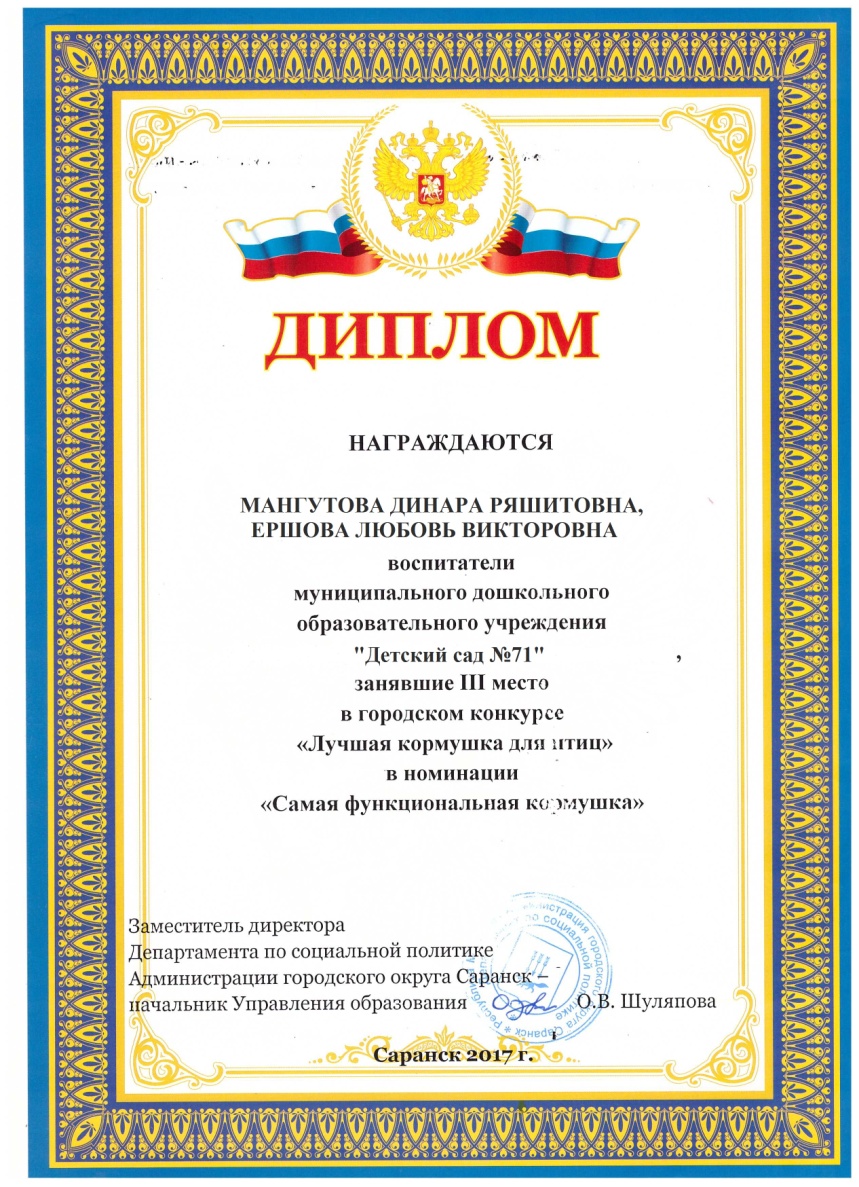 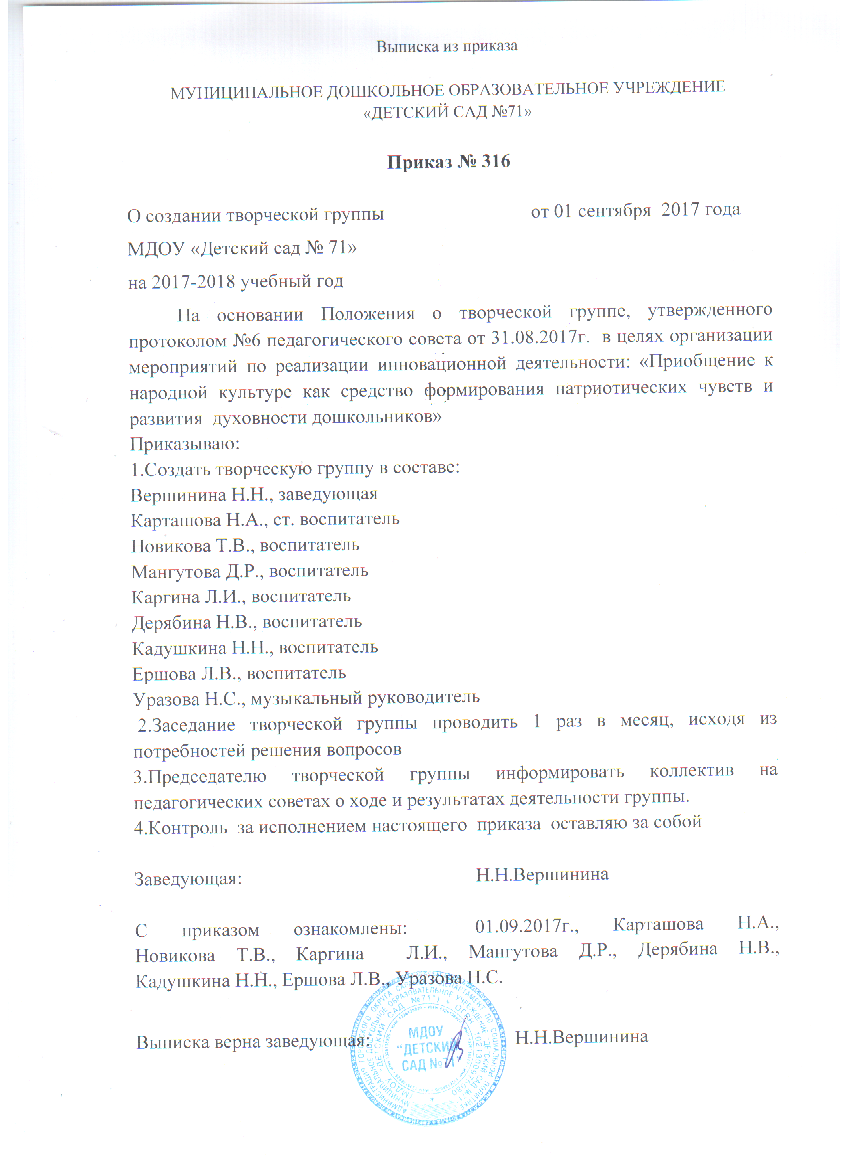 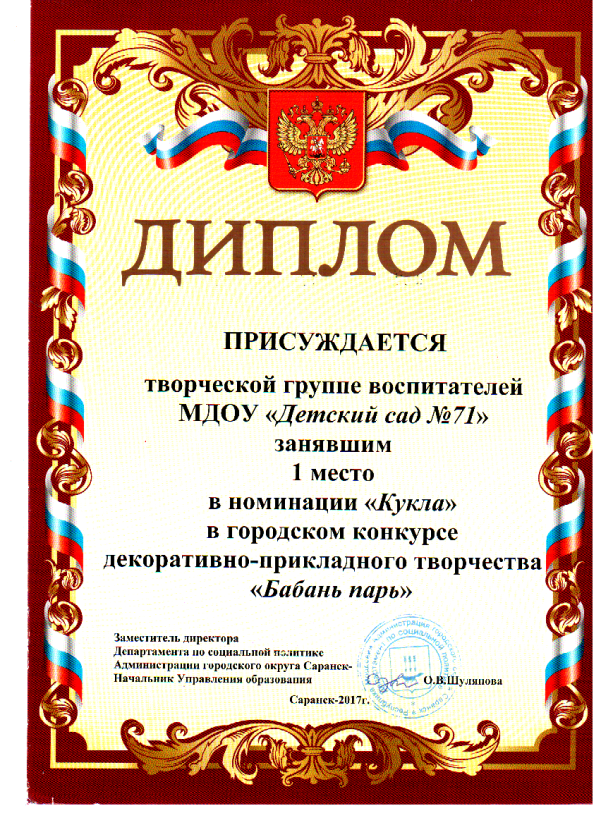 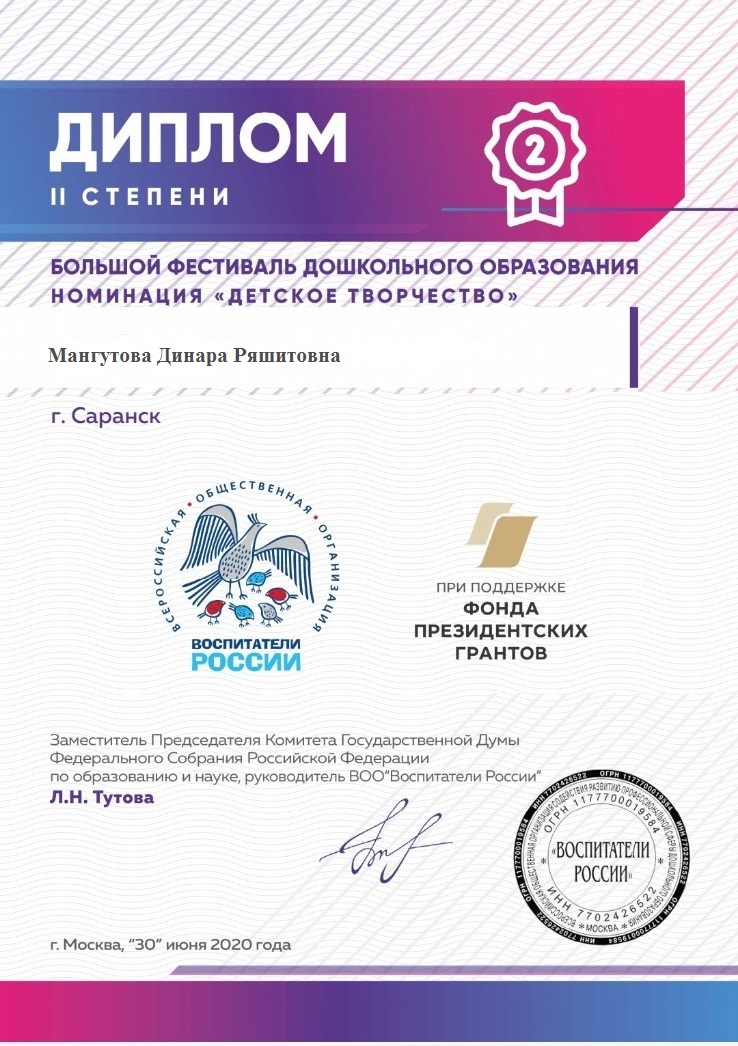 14.Награды и поощрения
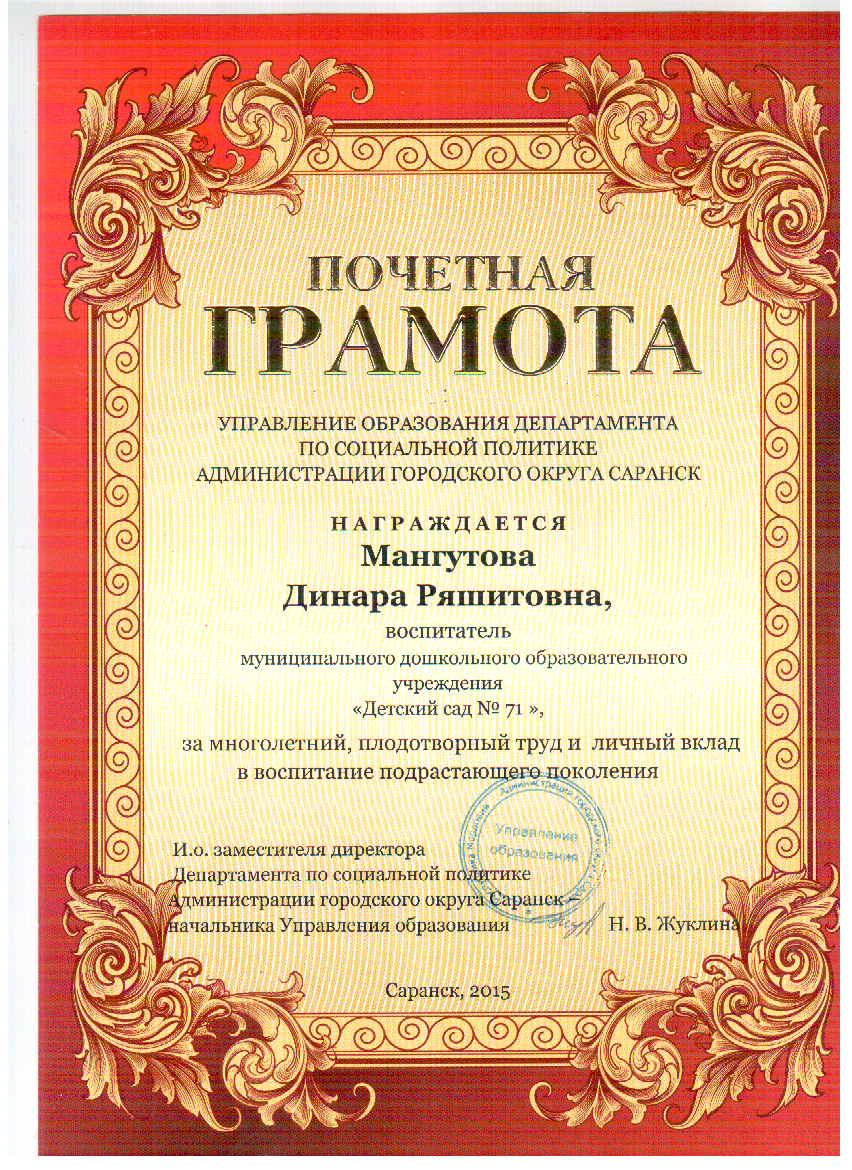 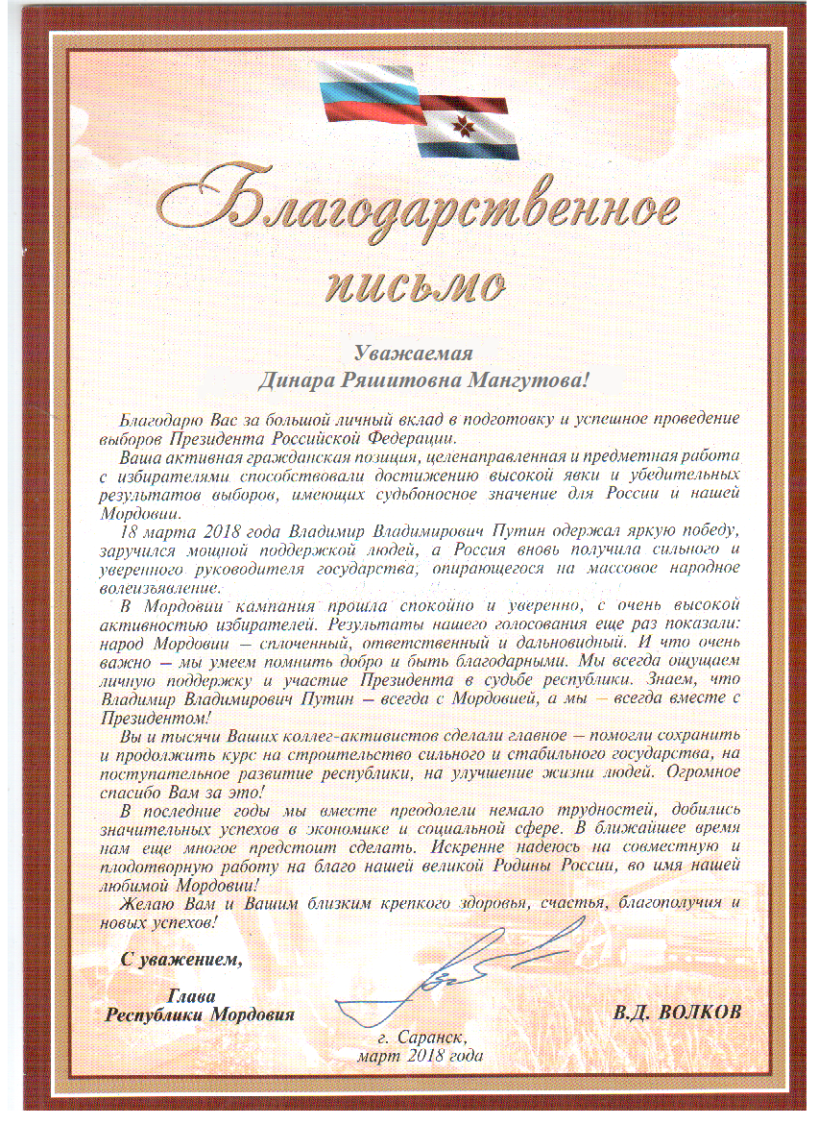